Development of μRGroove detectors
Siqi He
On behalf of UTSC-MPGD Group
2025 SoLID Collaboration Meeting , Jan-10-2025
Outline
Introduction
10cm×10cm μRGroove
50cm×50cm μRGroove
Low-mass Cylindrical μRGroove
Summary & Outlook
Large area MPGD for trigger/tracking
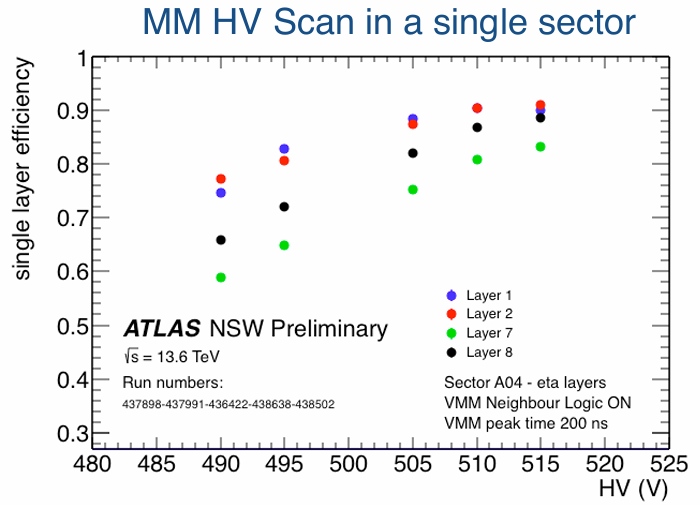 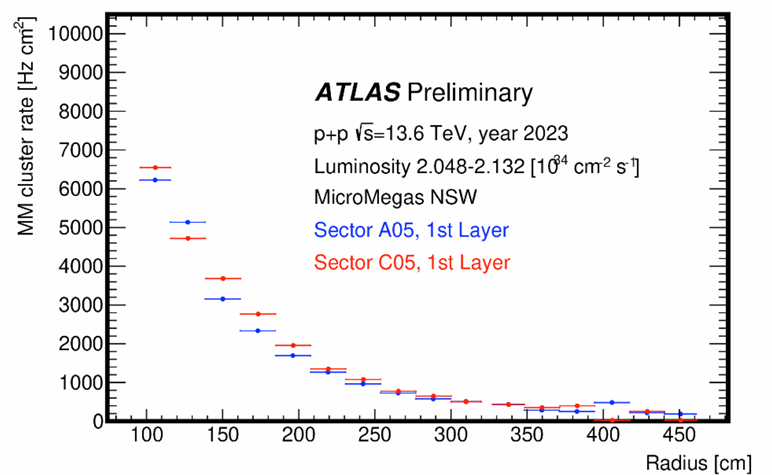 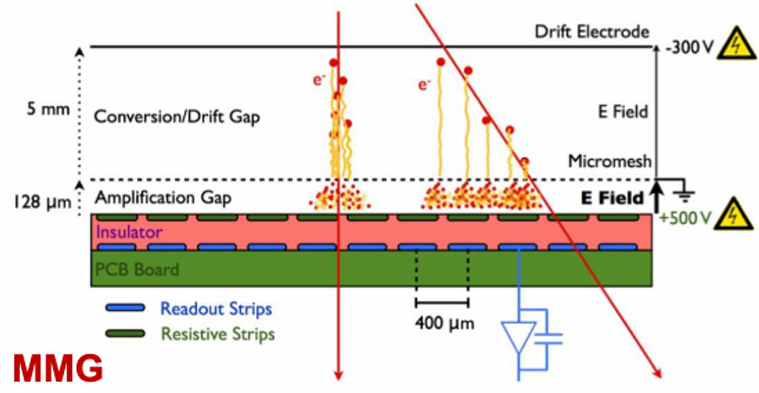 MM chamber in ATLAS NSW
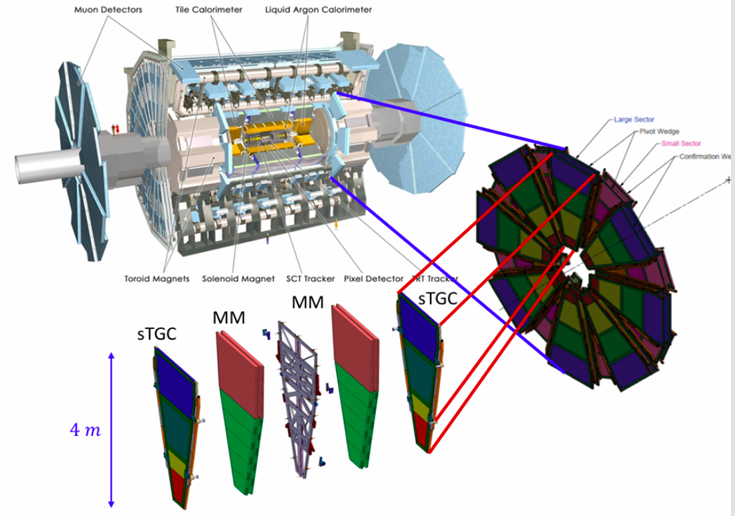 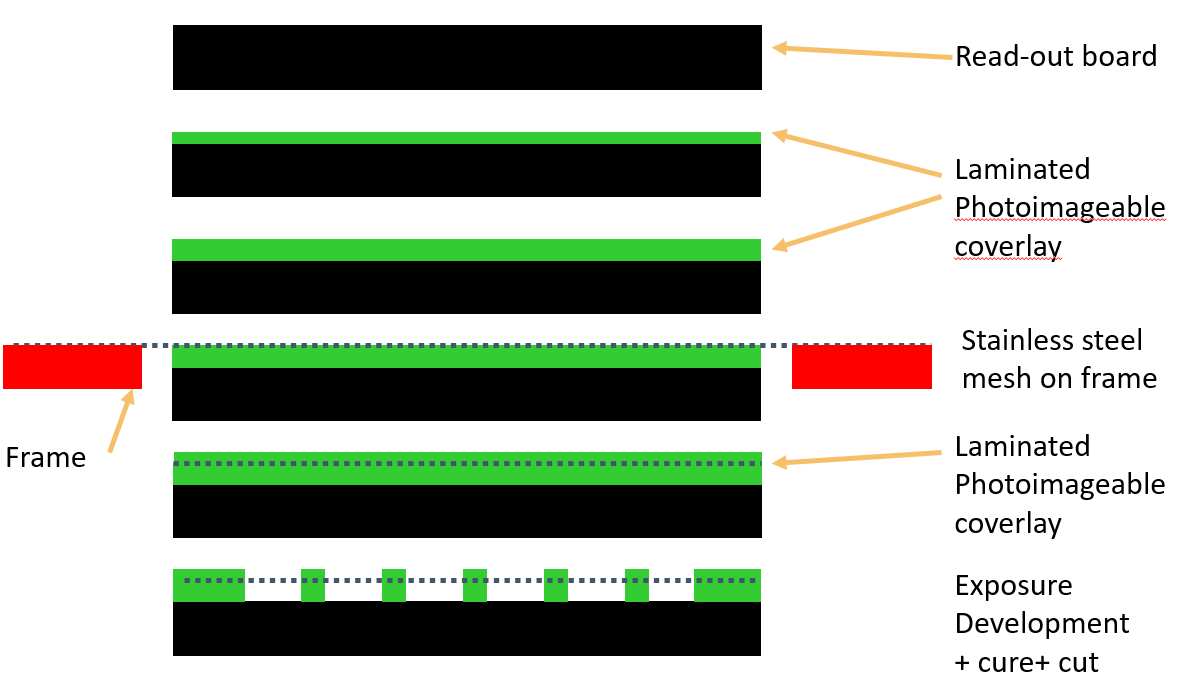 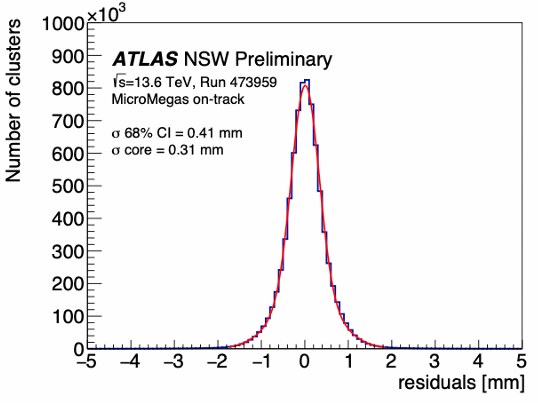 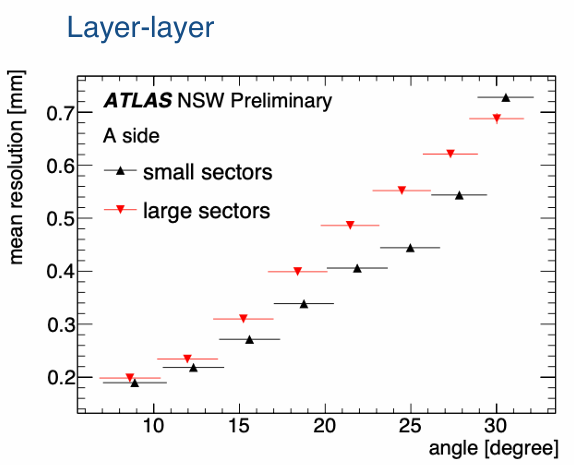 CERN-LHCC-2013-006, ATLAS-TDR-020
ATLAS New Small Wheel Micromegas:
Production complication of Bulk production
Cluster rate: 6-7kHz/cm2 at small radius area
99% tracking efficiencies while single layer efficiency is ~80 - 90%
Average spatial resolution reconstructed by CC: ~350μm
Sala, ATLAS NSW performance studies, Pisa Meeting 2024
Large area MPGD for trigger/tracking
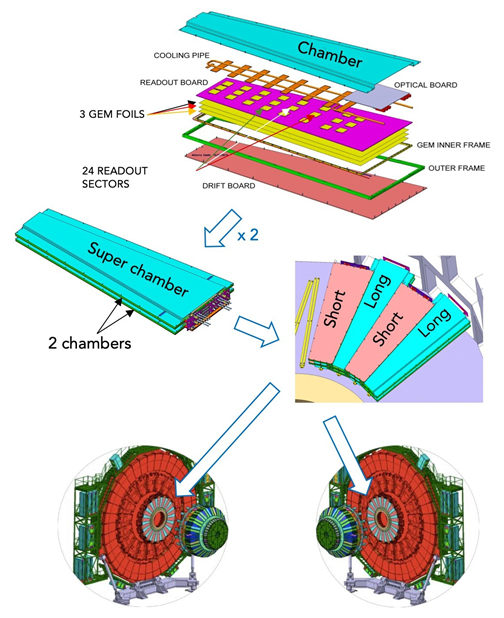 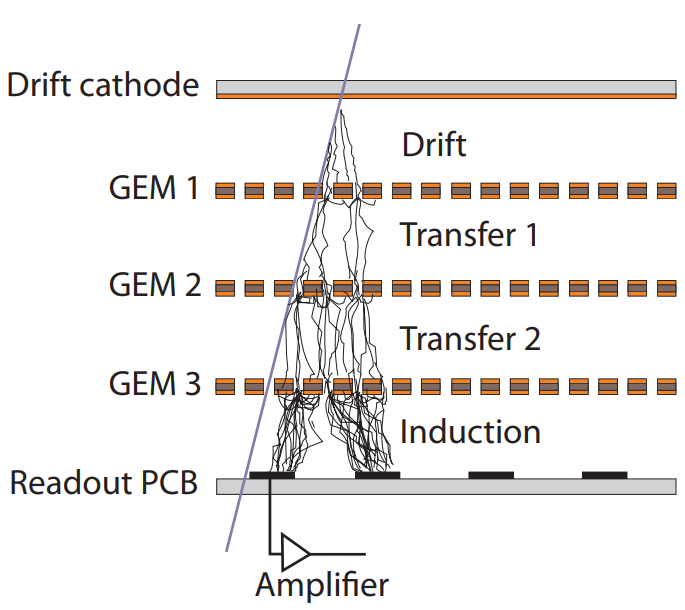 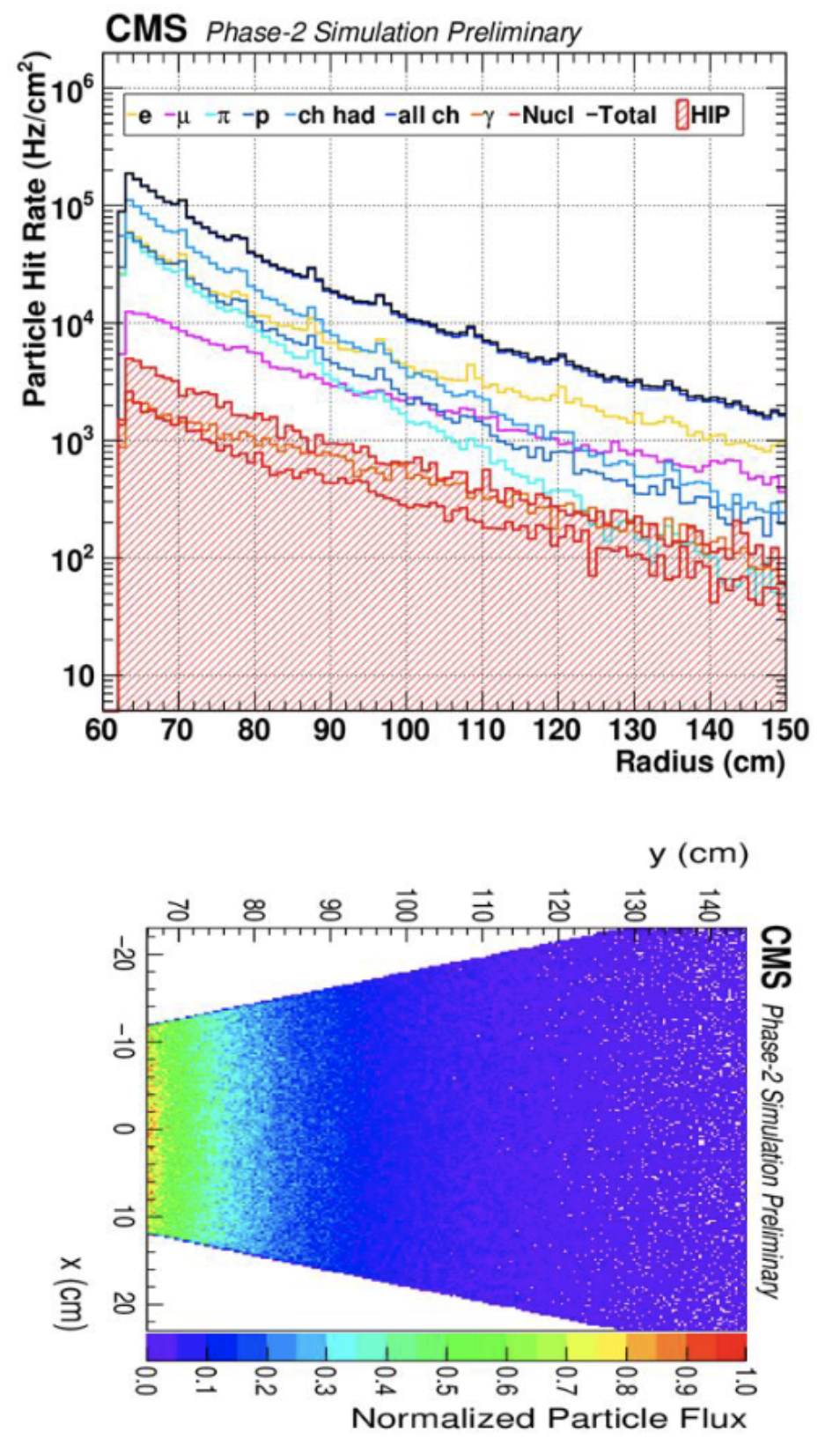 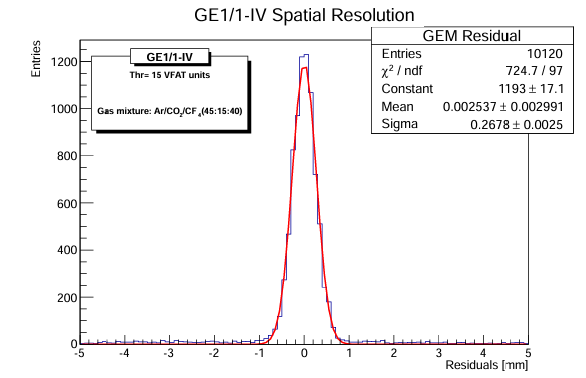 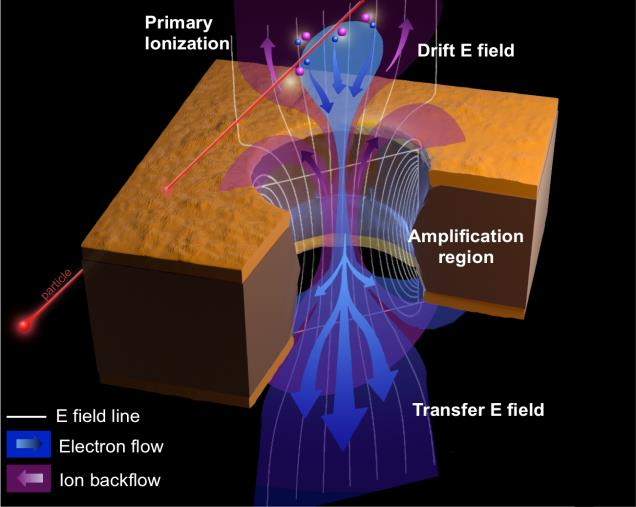 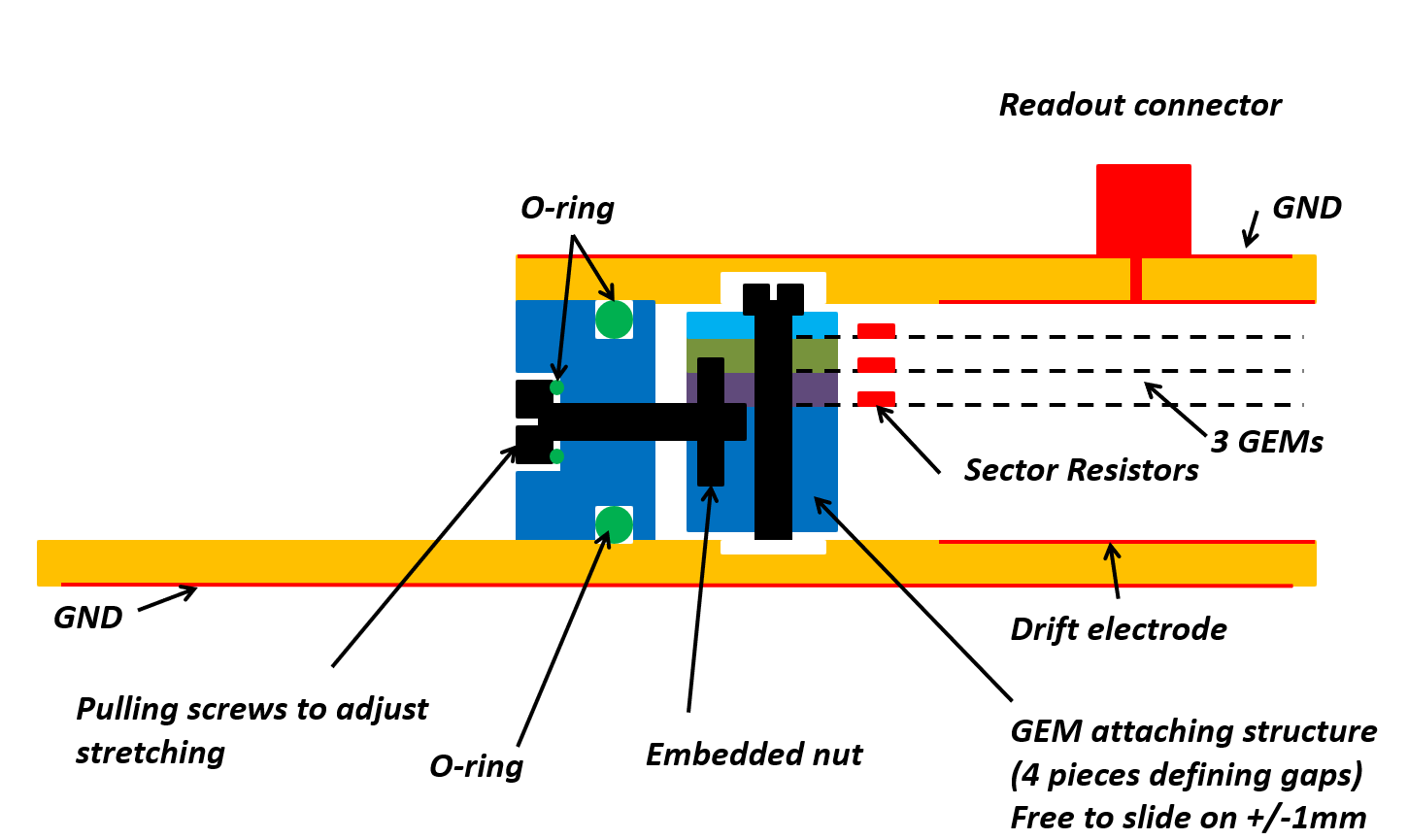 GEM chamber in CMS MS
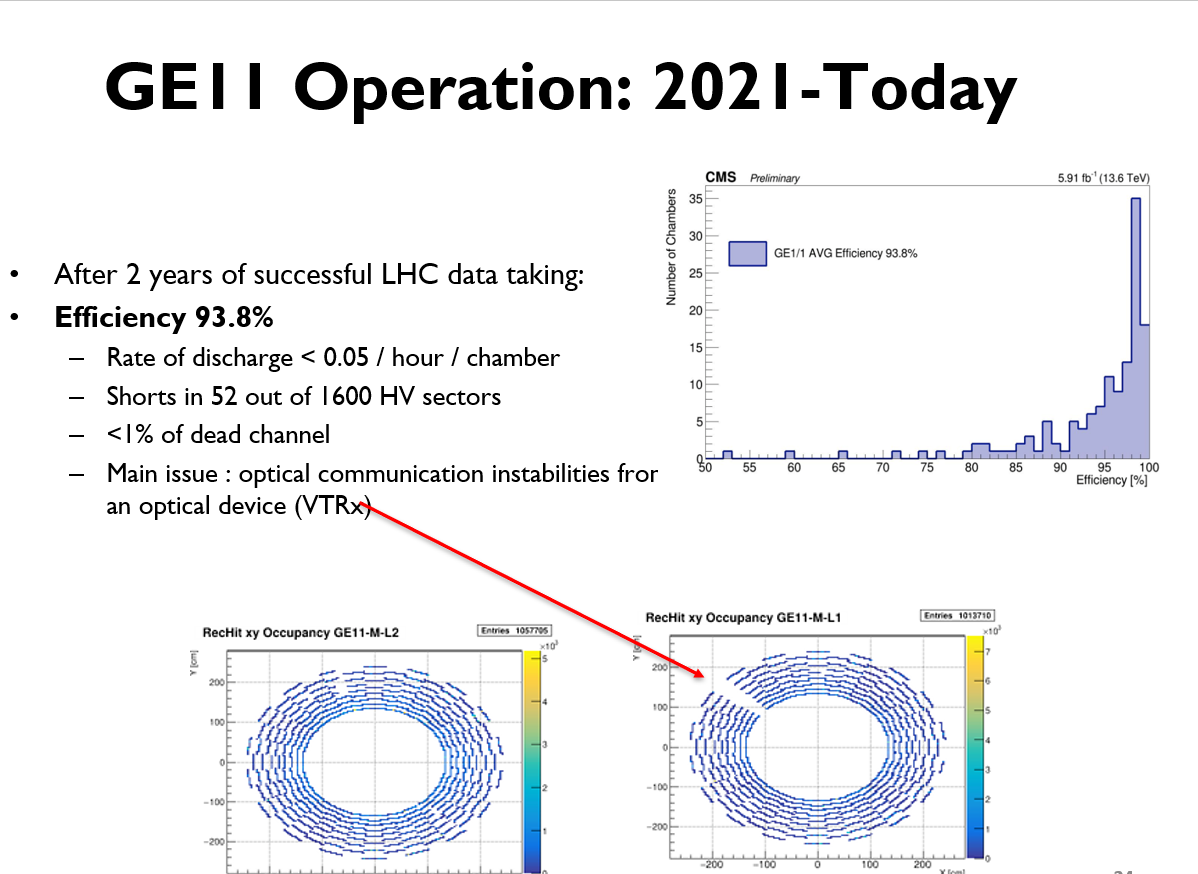 CERN-LHCC-2015-012, CMS-TDR-013
CMS Forward Muon System GEM:
mechanical limitation of Self-stretch process
Expected hit rate: 2-144kHz/cm2
average efficiency is ~93.8%
Spatial resolution of prototype: ~267μm
Archana, Experience with the Triple-GEM detectors at the LHC CMS experiment, Pisa Meeting 2024
Large area MPGD for trigger/tracking
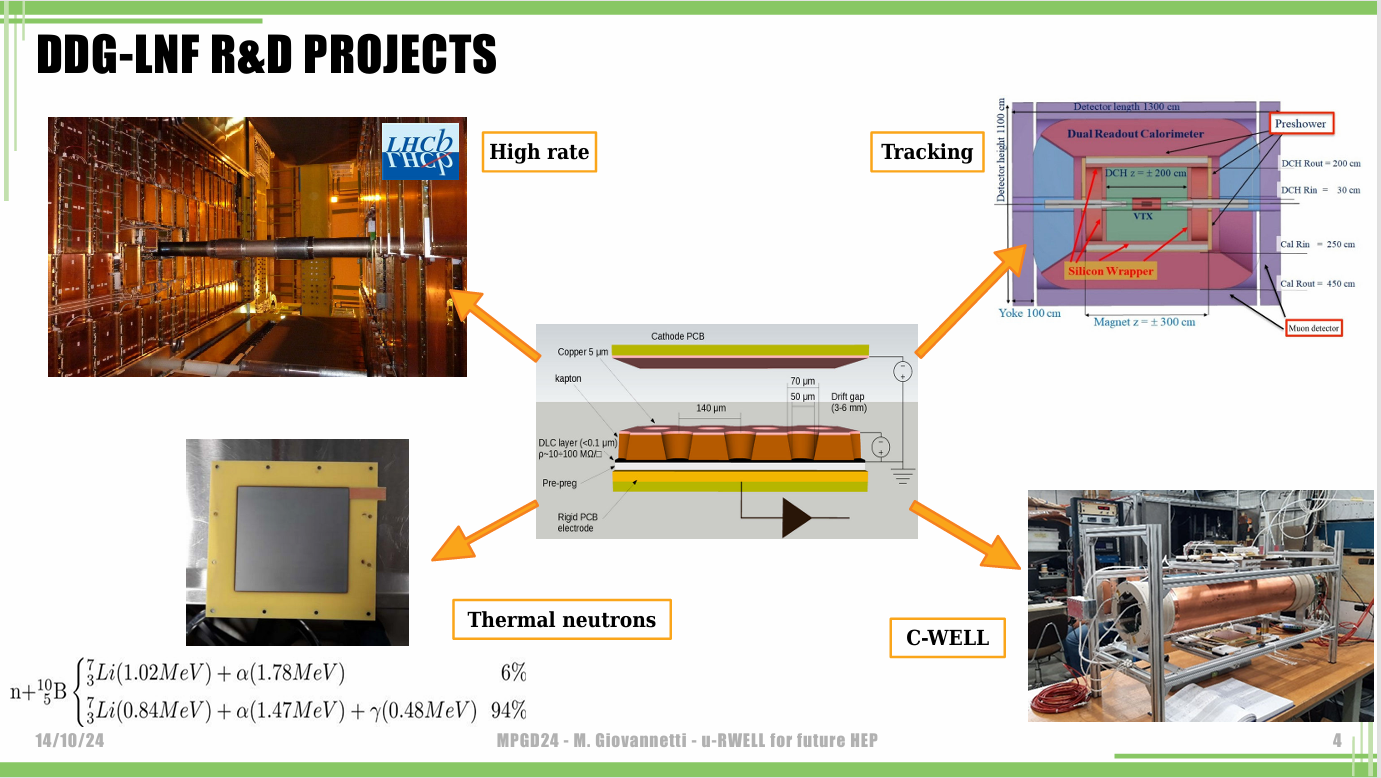 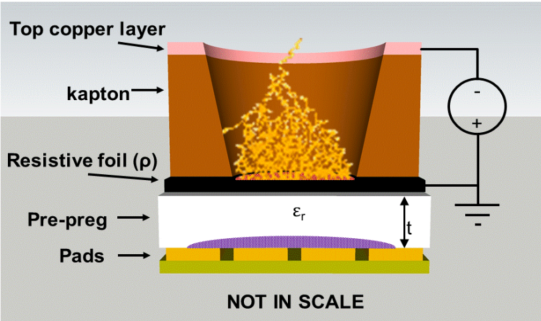 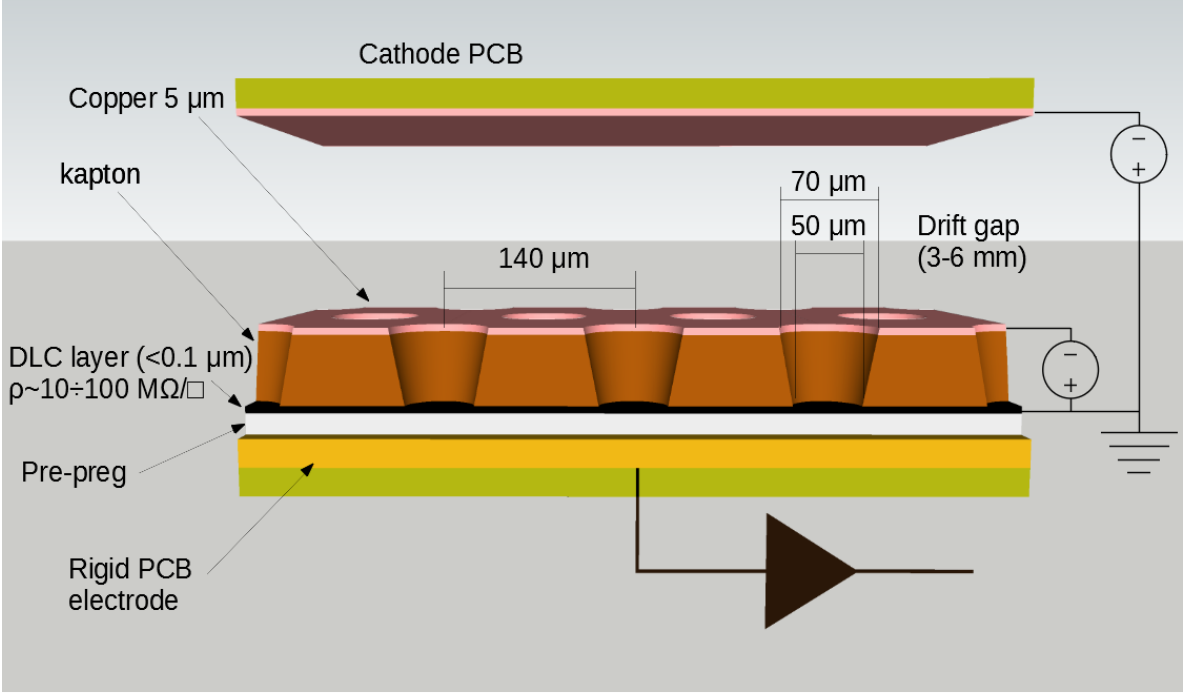 μRWELL
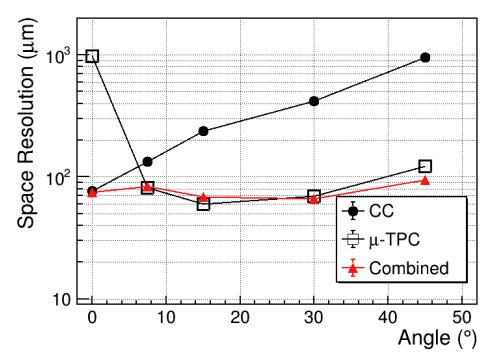 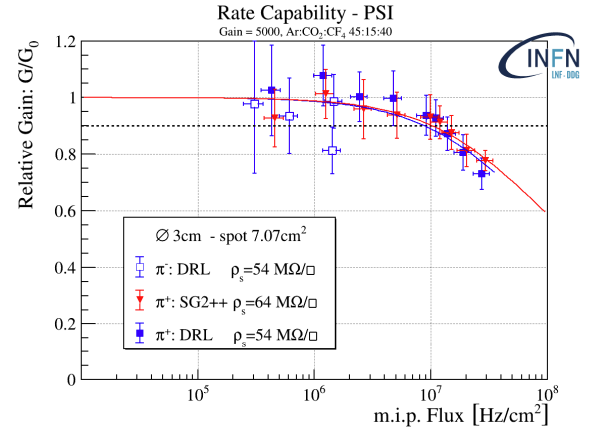 G. Bencivenni at J.Phys.Conf.Ser. 1498 (2020) 012003
Matteo at, The μ-RWELL for future HEP challenges, MPGD2024
micro-Resistive WELL: 
Single stage MPGD without tension requirement
Simple structure and Easy assembly 
Various prototypes: Good spatial resolution (<100μm) and High rate capability (1~10MHz/cm2)
micro-Resistive Groove
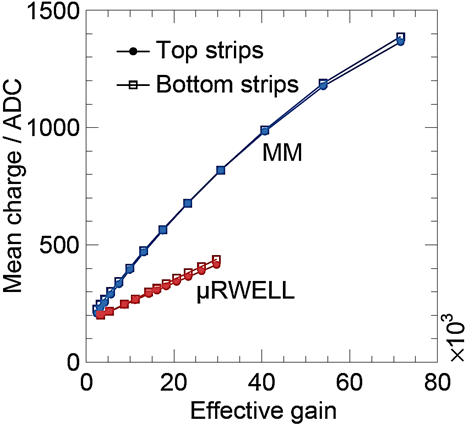 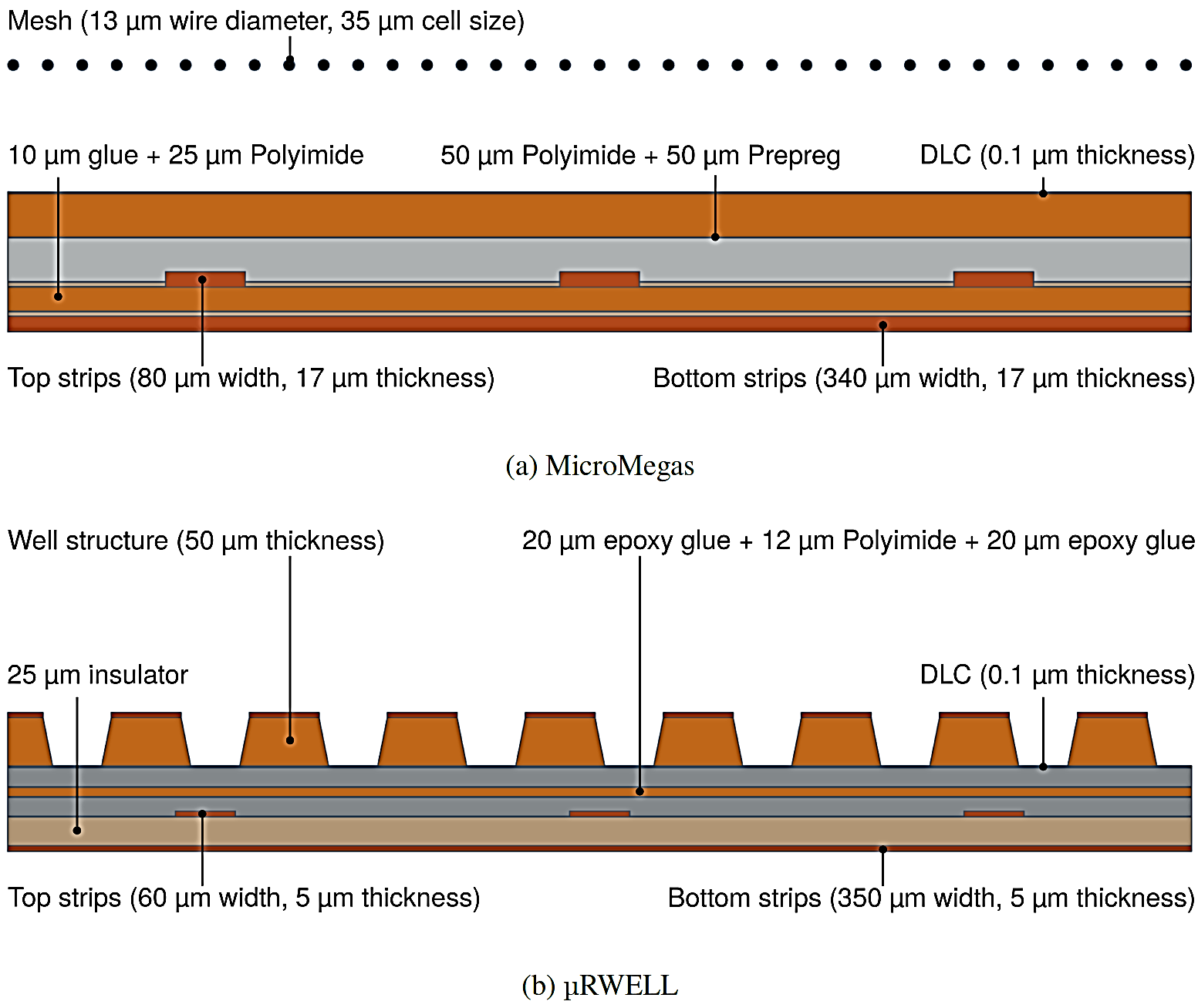 μRGroove
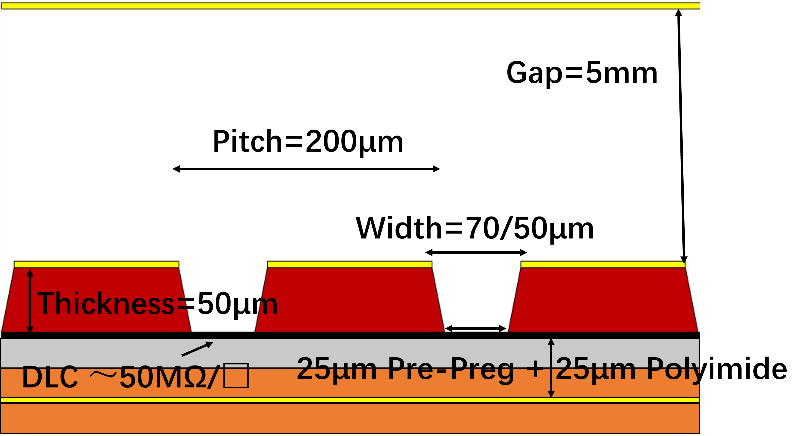 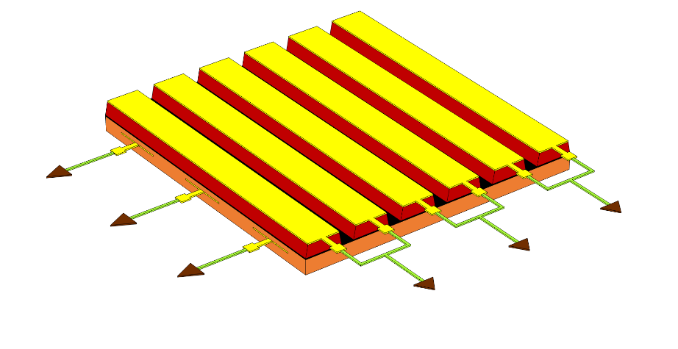 L. Scharenberg et al 2024 JINST 19 P05053
Siqi He, RD51 Mini-Week, 02/27/2023
QMM > QμRWELL: less parasitic capacitance of readout strips and longer drift distance of the avalanche charge for MM.
Large area means much larger capacitance which will significantly reduce signal amplitude.
X and Y readout strips of 2D strip-readout MPGD only receiving ~50% of the total induced charge.
The cathode of μRGroove itself can be used as 1D-readout strip.
Decoupled X&Y readout strips, no induced charge sharing effect, increased signal amplitude.
Compatible with all the techniques developed for the μRWELL manufacture.
Easy clean, which is one of the most important performance for the end user.
10cm×10cm μRGroove
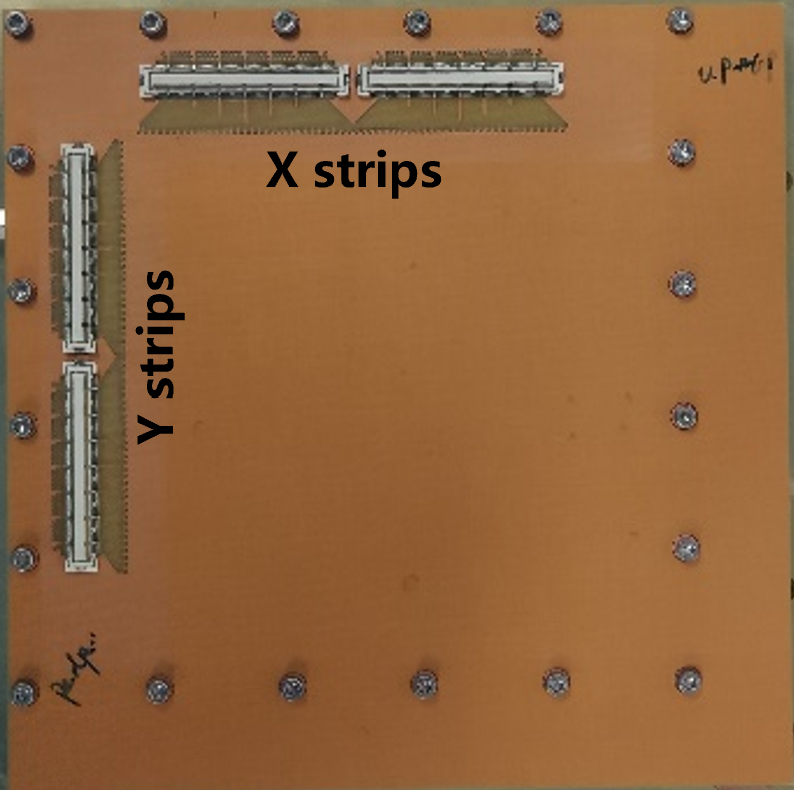 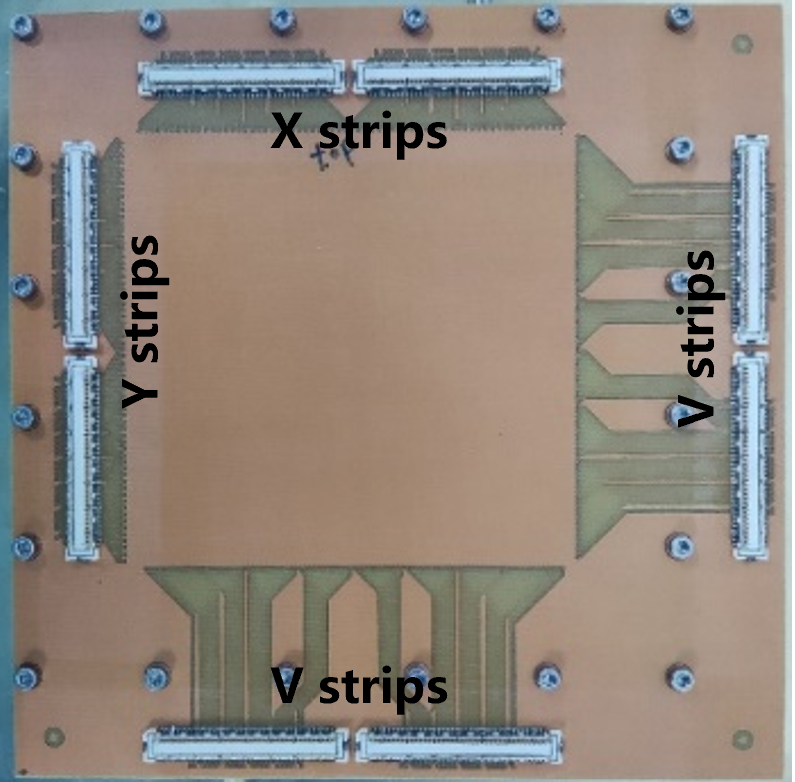 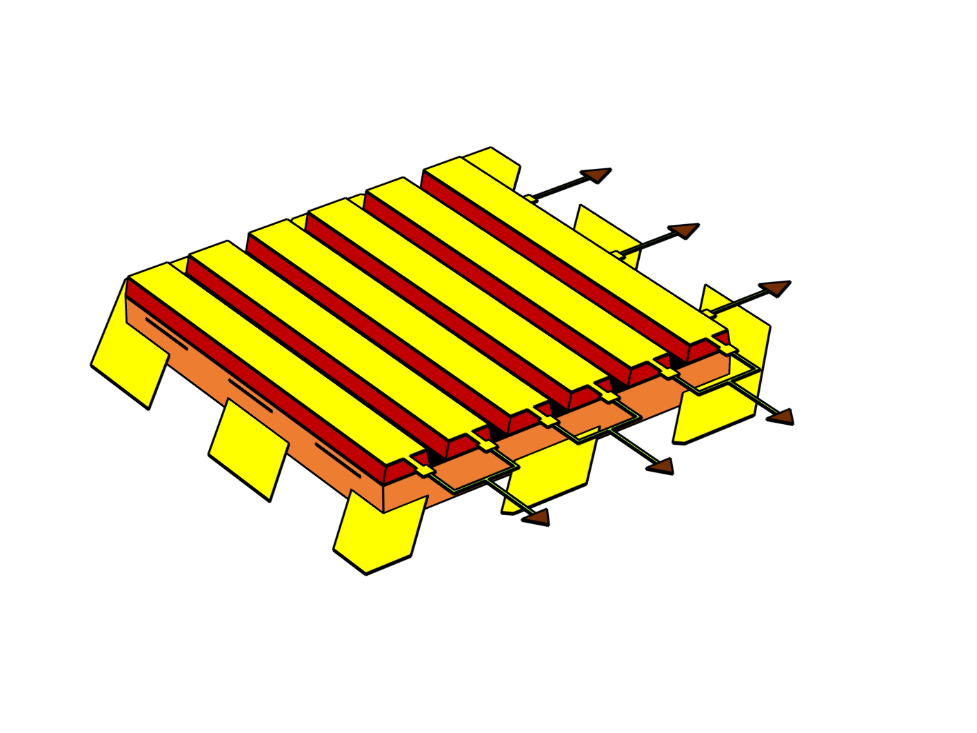 2D-readout (XY) μRGroove
3D-readout (XYV) μRGroove
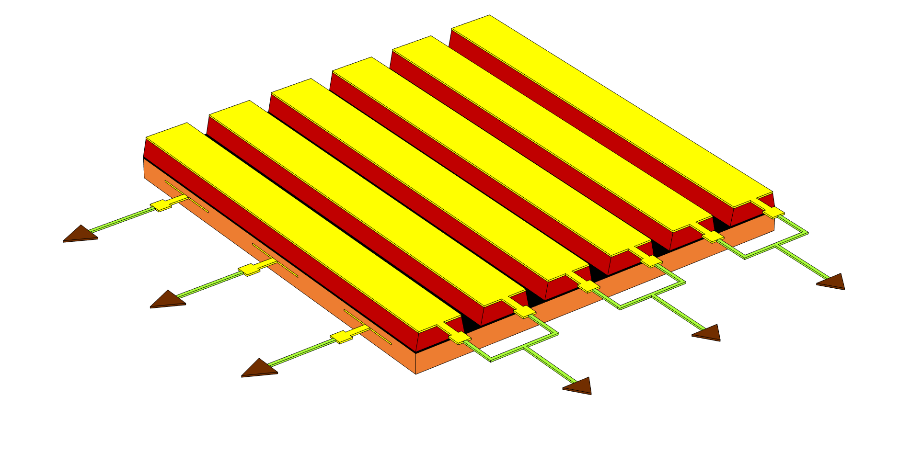 Y strips
Y strips
X strips
V strips
X strips
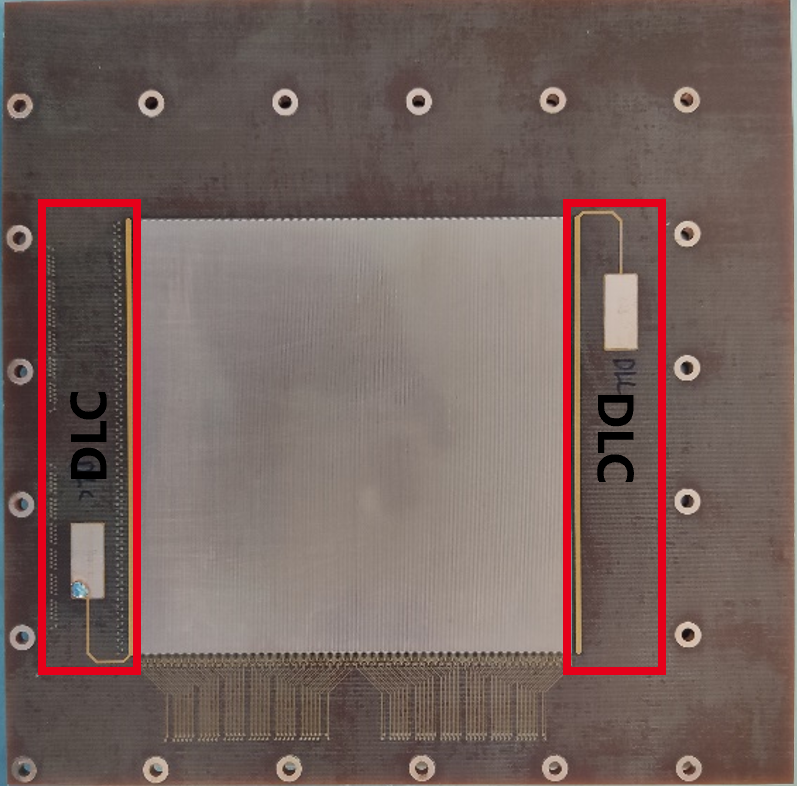 Two version prototypes of 10cm×10cm
Groove pitch: 200μm, 2 grooves are connected as 1 X strip
For 2D-version, Y pitch: 400μm, Y width: 260μm
For 3D-version, Y/V pitch: 400μm, Y/V width: 60μm/350μm angle of YV: 45° 
To verify μRGroove structure and charge sharing effect.
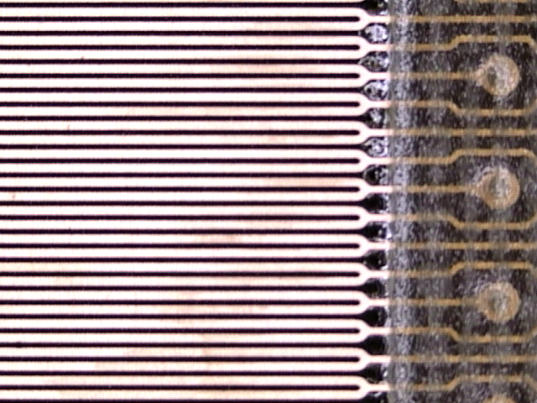 Effective Gain and energy resolution
Gas: Ar/iC4H10 (95/5)
Source: 8.1keV Cu X-ray
Effective gain up to 104 
        (by signal amplitude spectrum)
Energy resolution is about 25%
As the drift electric field becomes larger, the gain increases almost linearly, and the energy resolution remains unchanged.
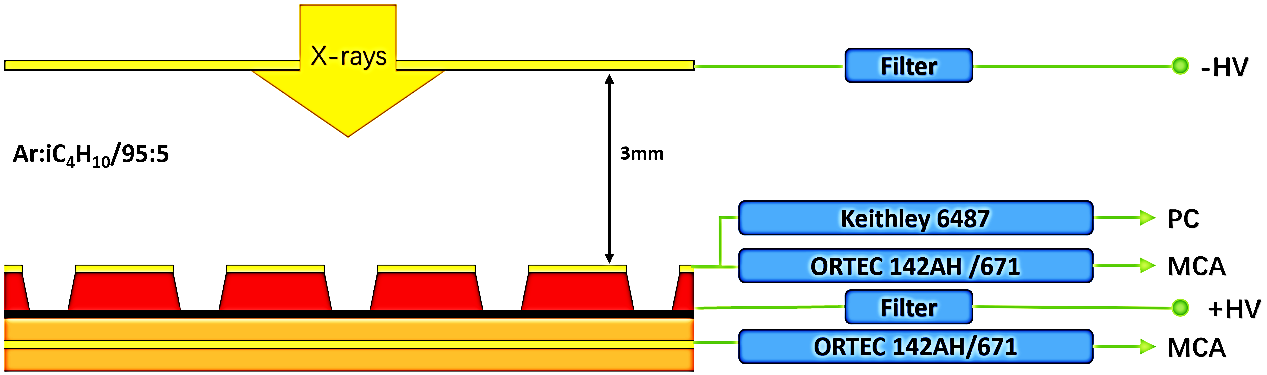 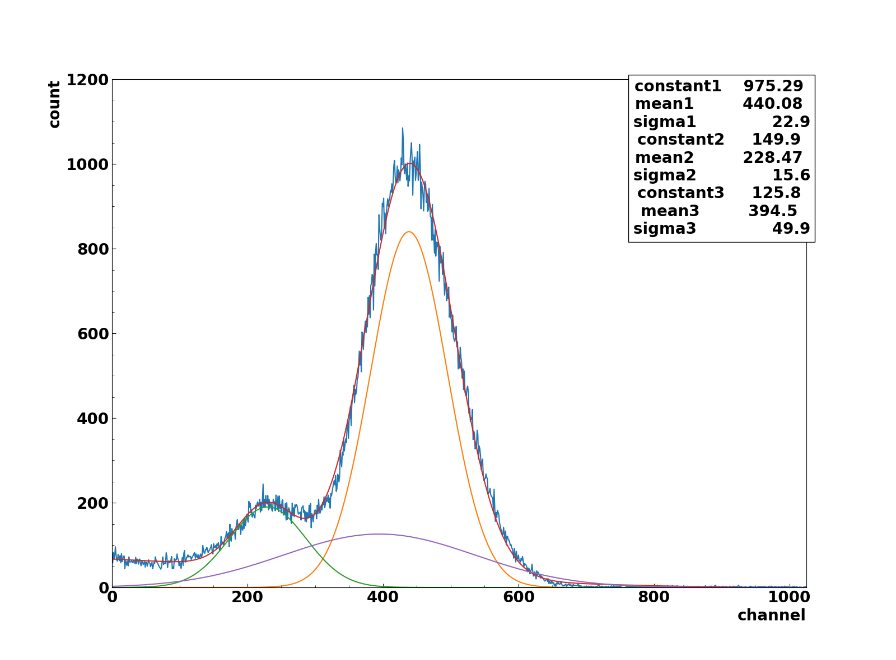 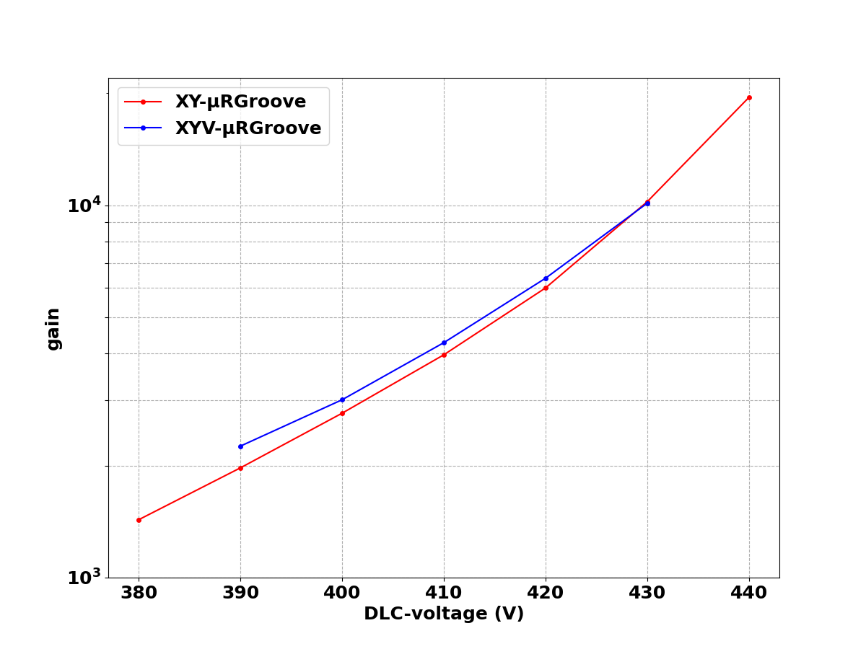 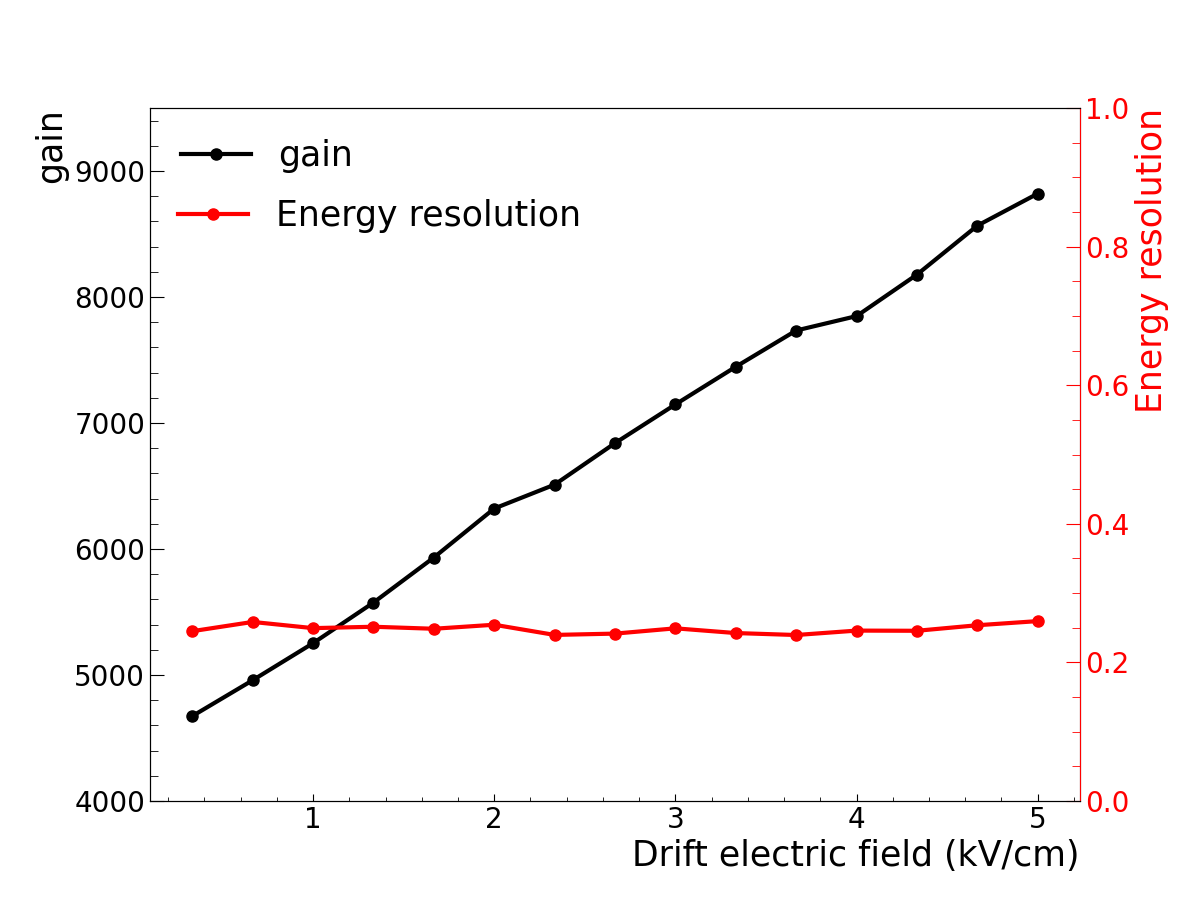 XY-μRGroove
Induced charge sharing effect
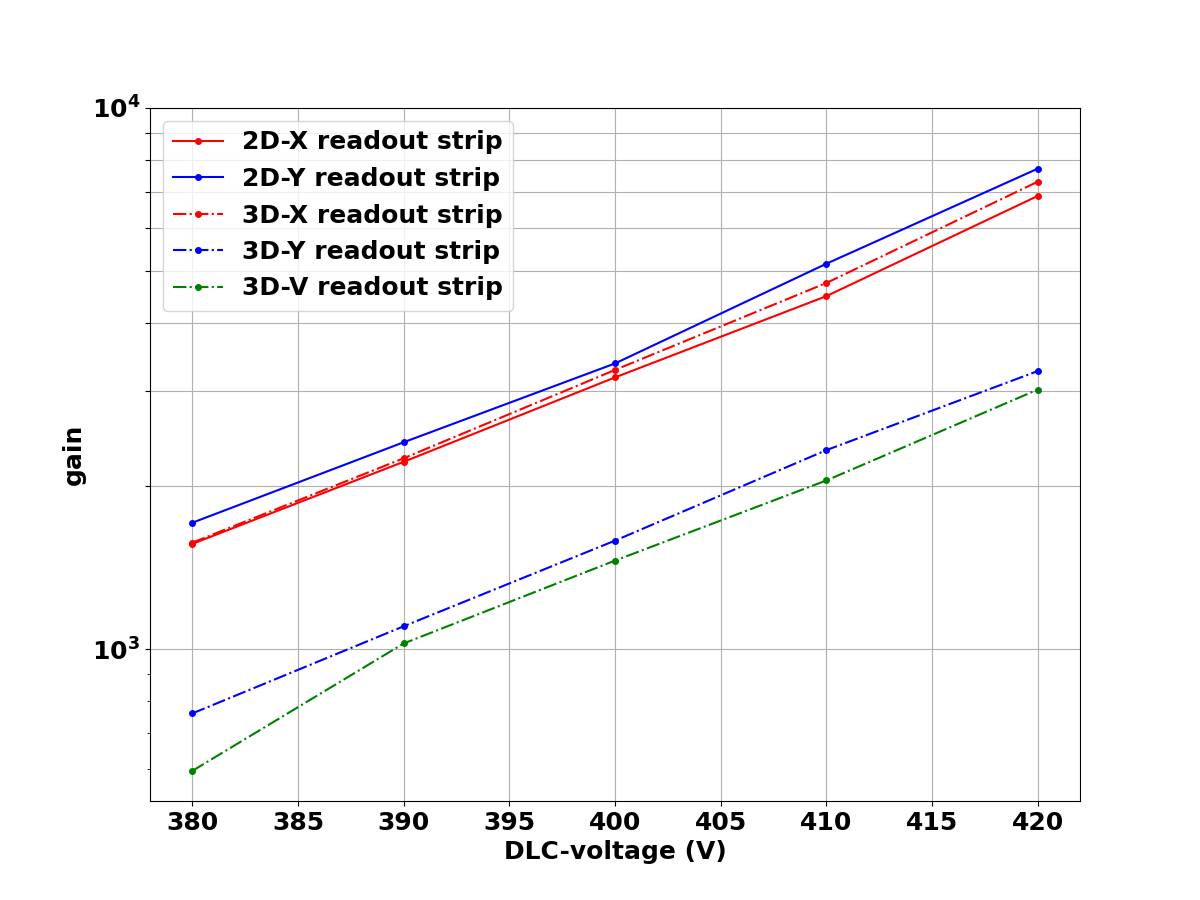 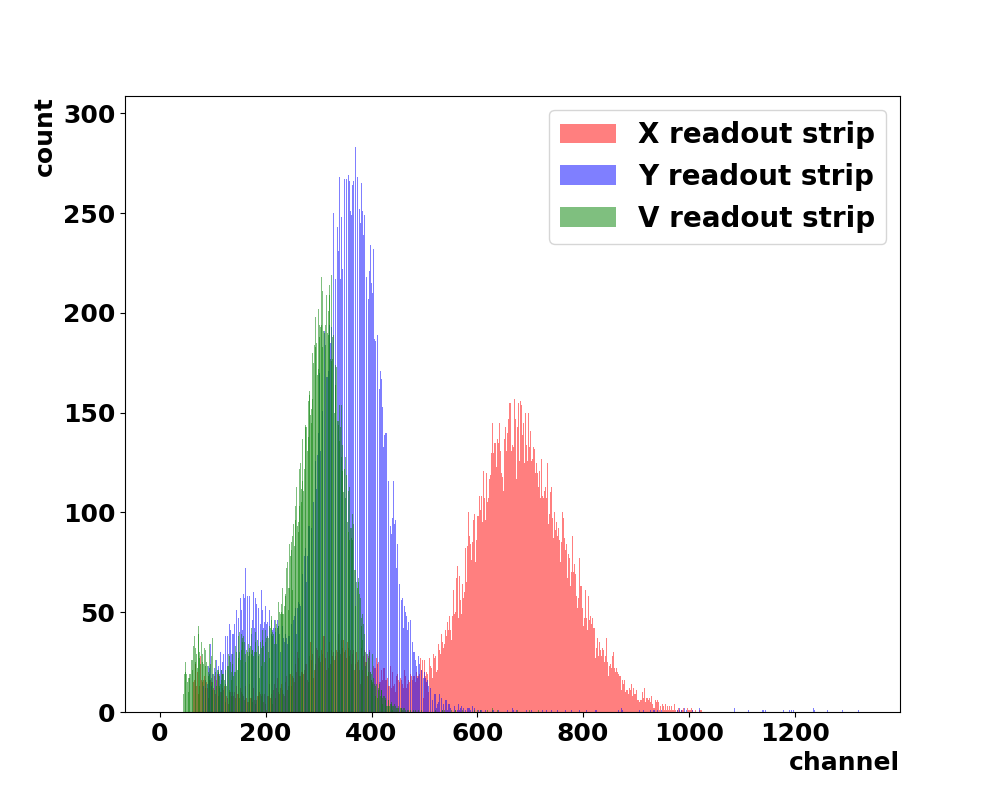 For 2D-μRGroove with this Layerstack, 2DQY ≈ 2DQx
For 3D-μRGroove with this Layerstack, 3DQY + 3DQV ≈ 2DQY ≈ 3DQX
When the distance from the top and bot readout to the DLC is different, the induced charge will be different.
Avoiding the charge sharing can significantly increase the induction signal.
Detection efficiency & Spatial resolution
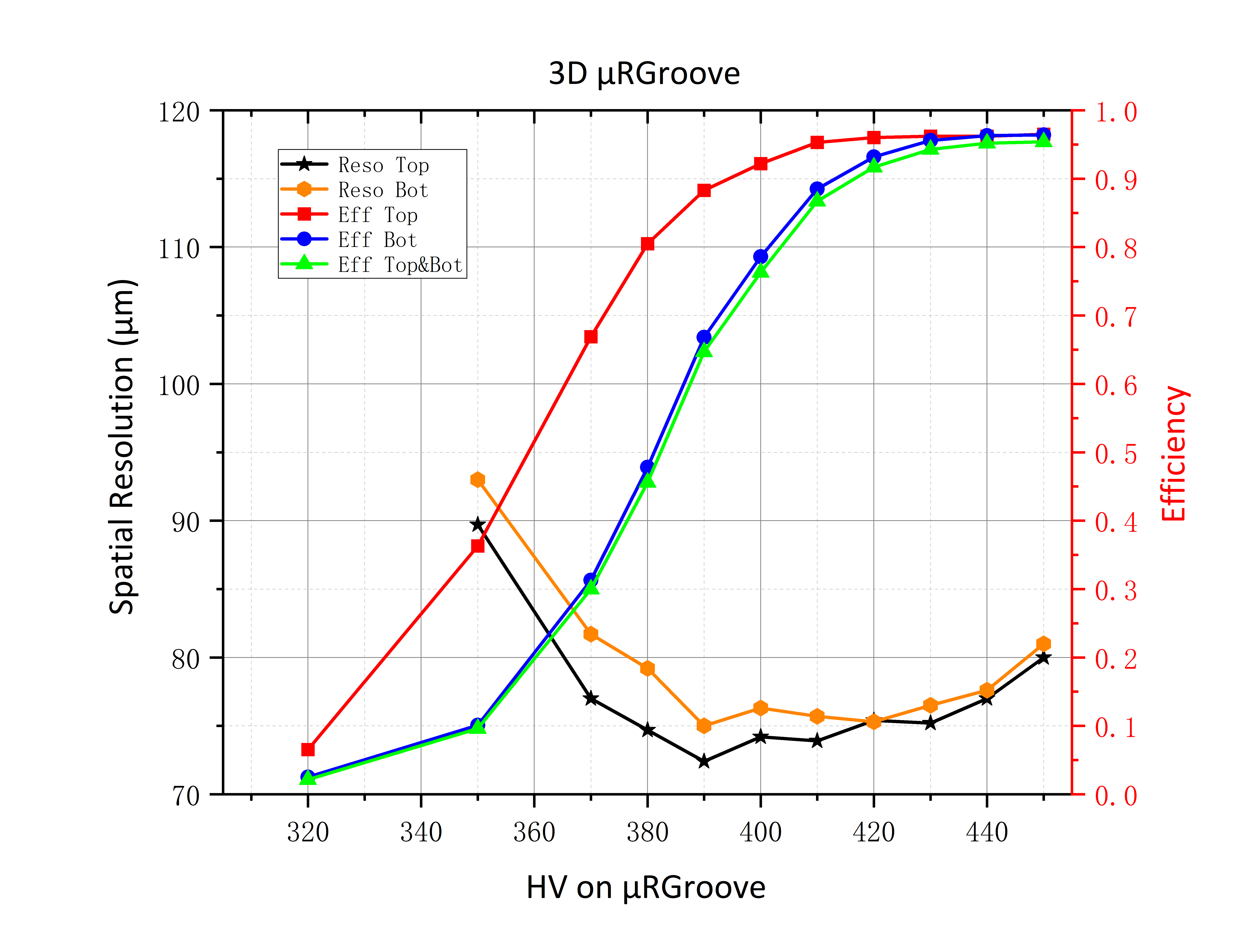 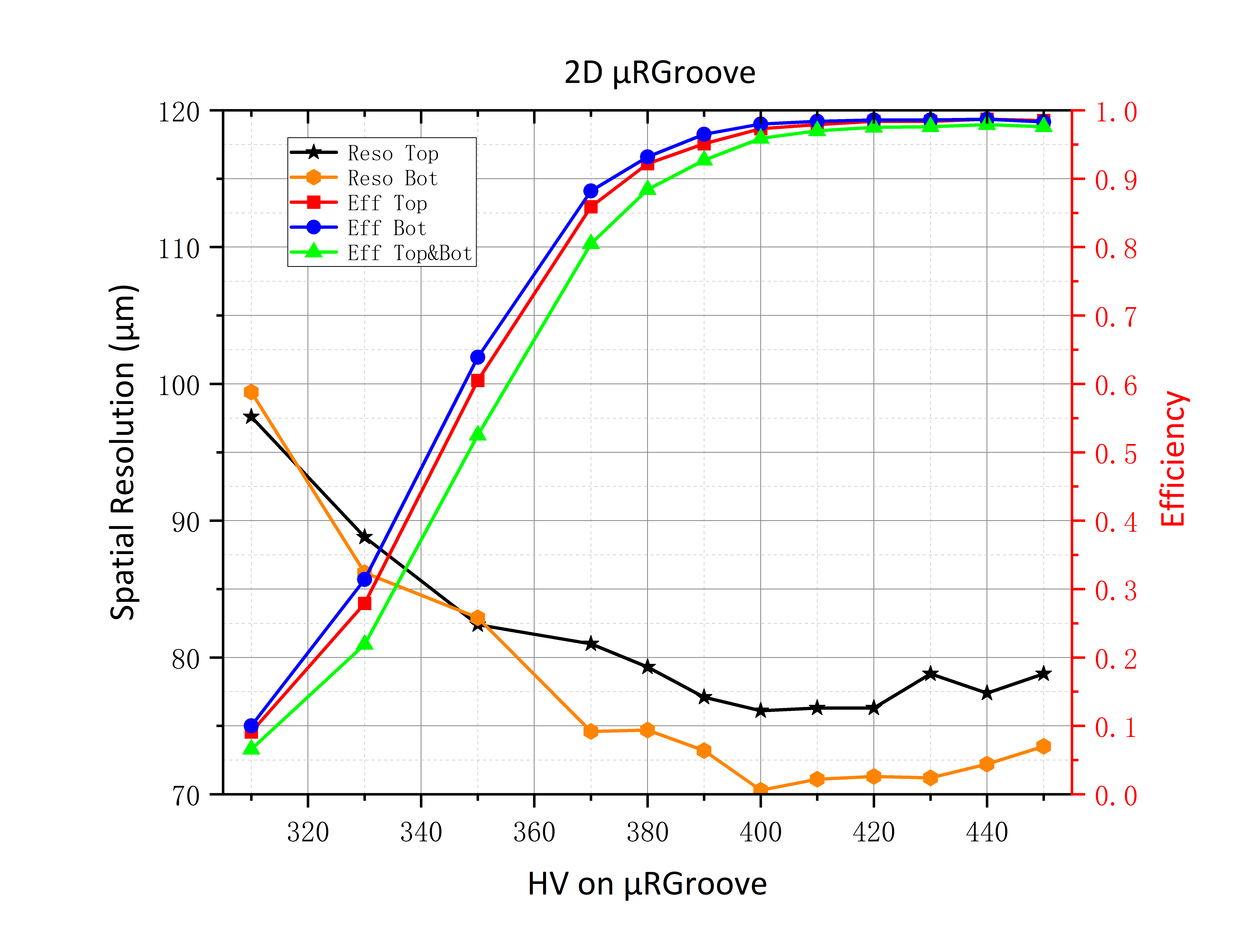 Drift: 2kV/cm 
Gas gap: 5mm
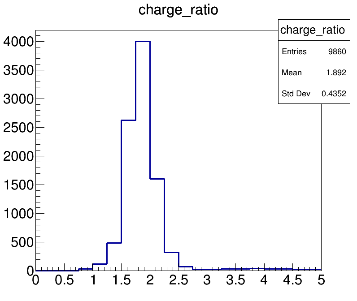 3D
at CERN SPS beamline
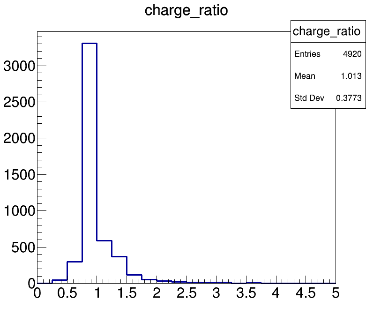 2D
Incomplete alignment results in slightly worse spatial resolution for X strips
Only X and Y readout is tested with V-strip float at first .
The combined efficiency is about 97.9% and enter plateau at ~410V
Spatial resolution is ~76μm for X readout and 70μm for Y readout
Charge radio of X/Y is about 1.013
The combined efficiency is about 95.6% and enter plateau at ~430V
Spatial resolution is better than 80μm
Charge radio of X/Y is about 1.89
2D-μRGroove
X strips
~1°
Y strips
50cm×50cm 2D-μRGroove
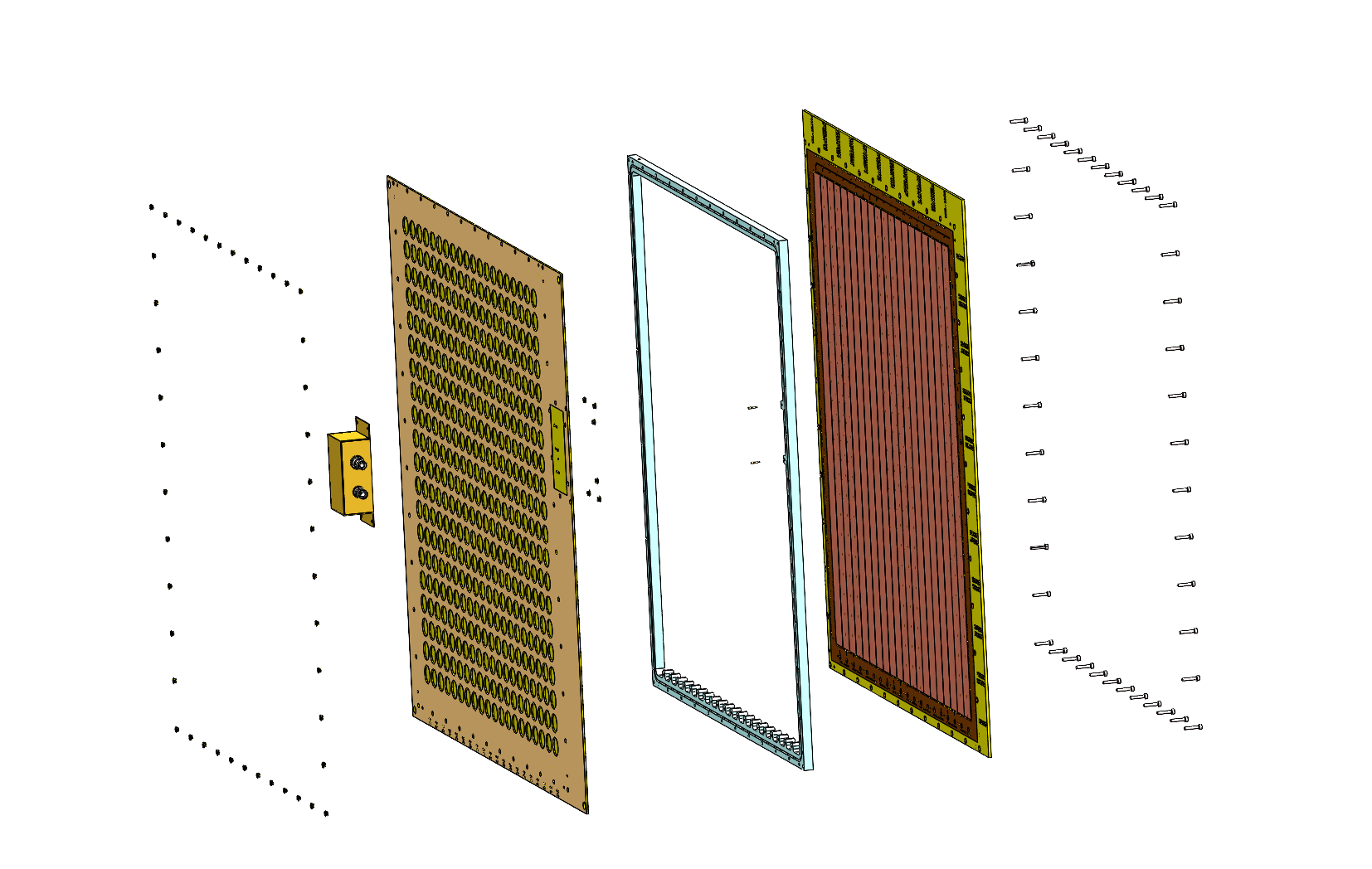 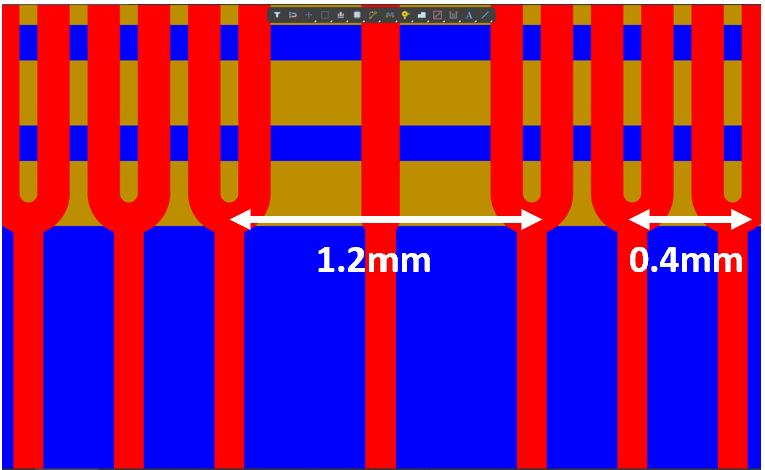 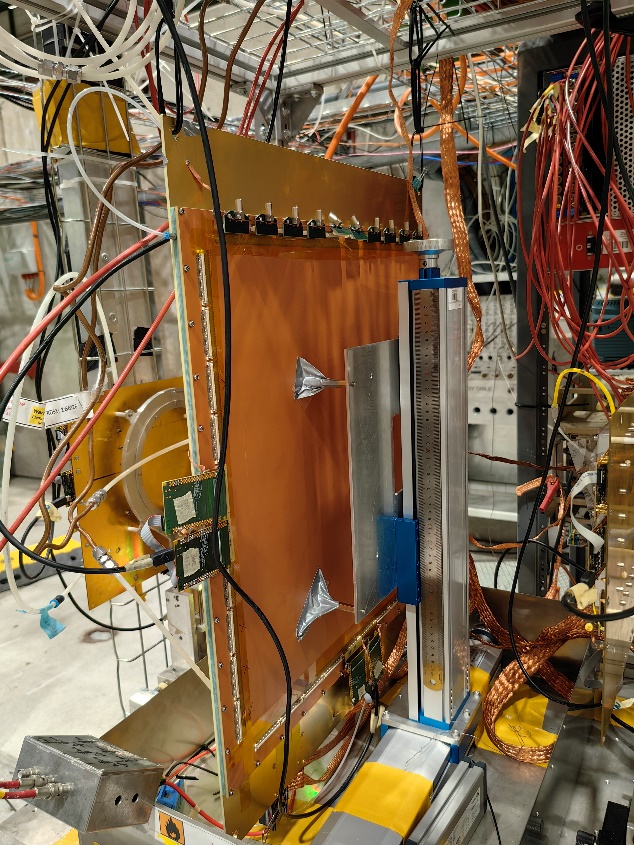 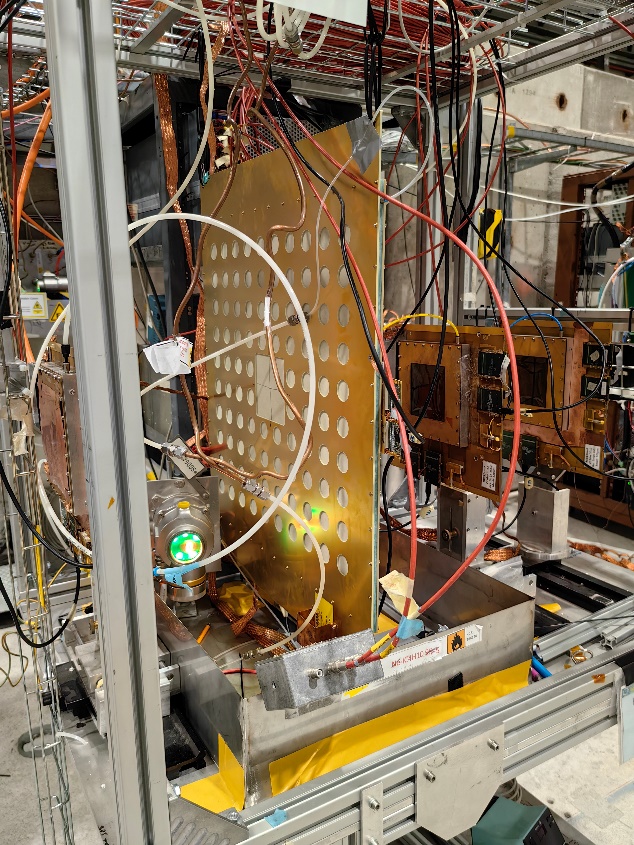 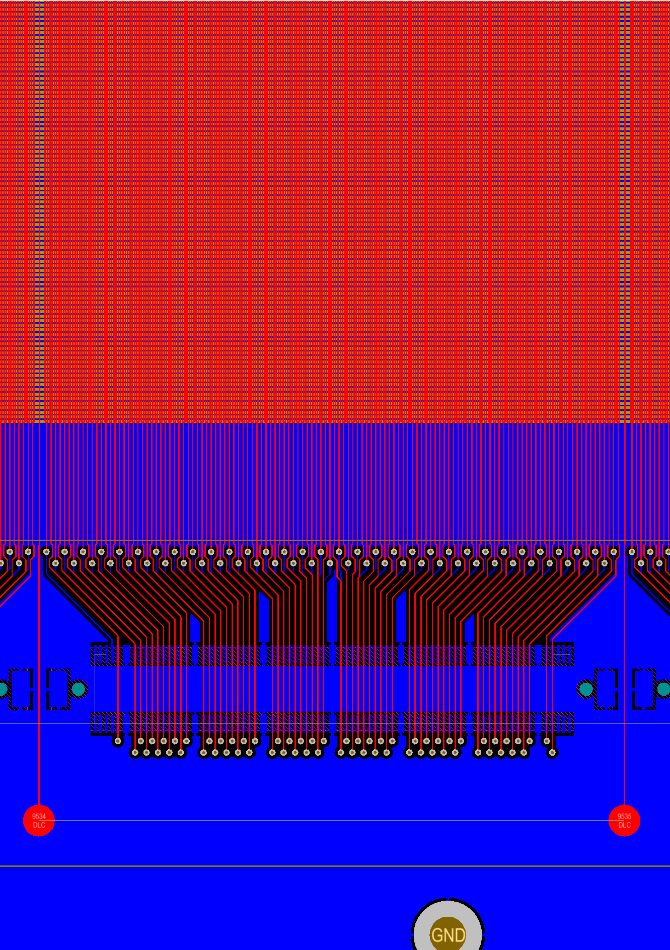 2 readout strips are replaced by a PEP GND line in each 128 readout strips;
The central 10cm×10cm area is connected to the electronic system for testing with the rest readout strips grounded
Same setup of beam test
Dead Area (TOP):  2/128=1.5625%
Beam test of 50cm×50cm μRGroove
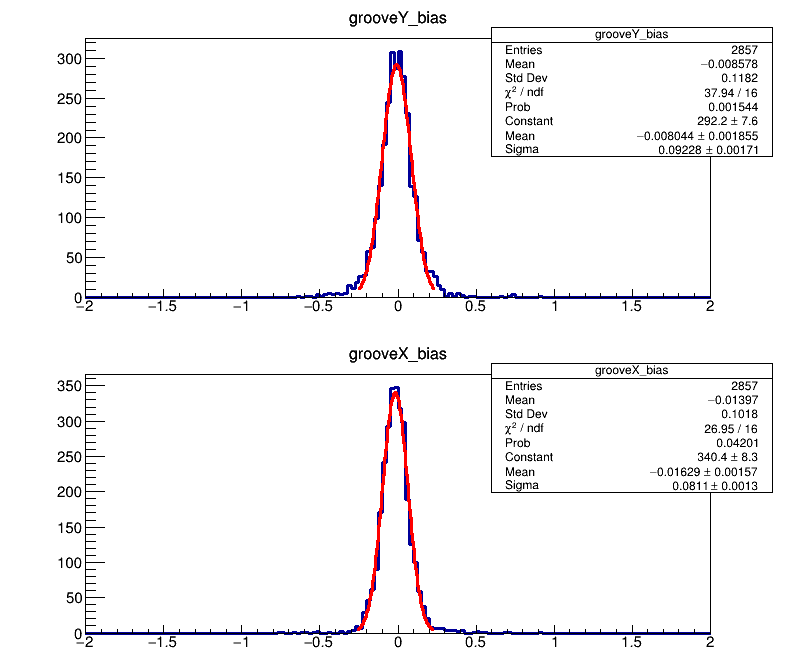 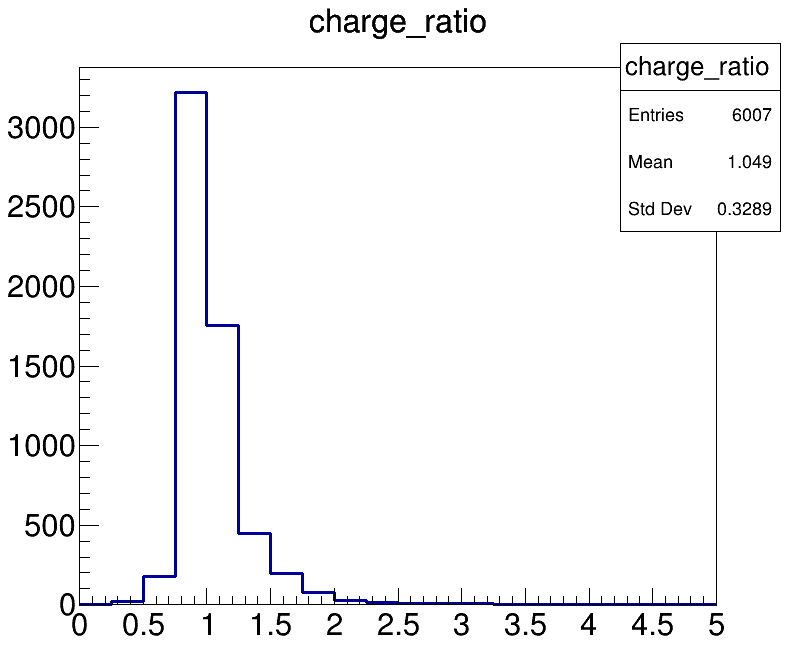 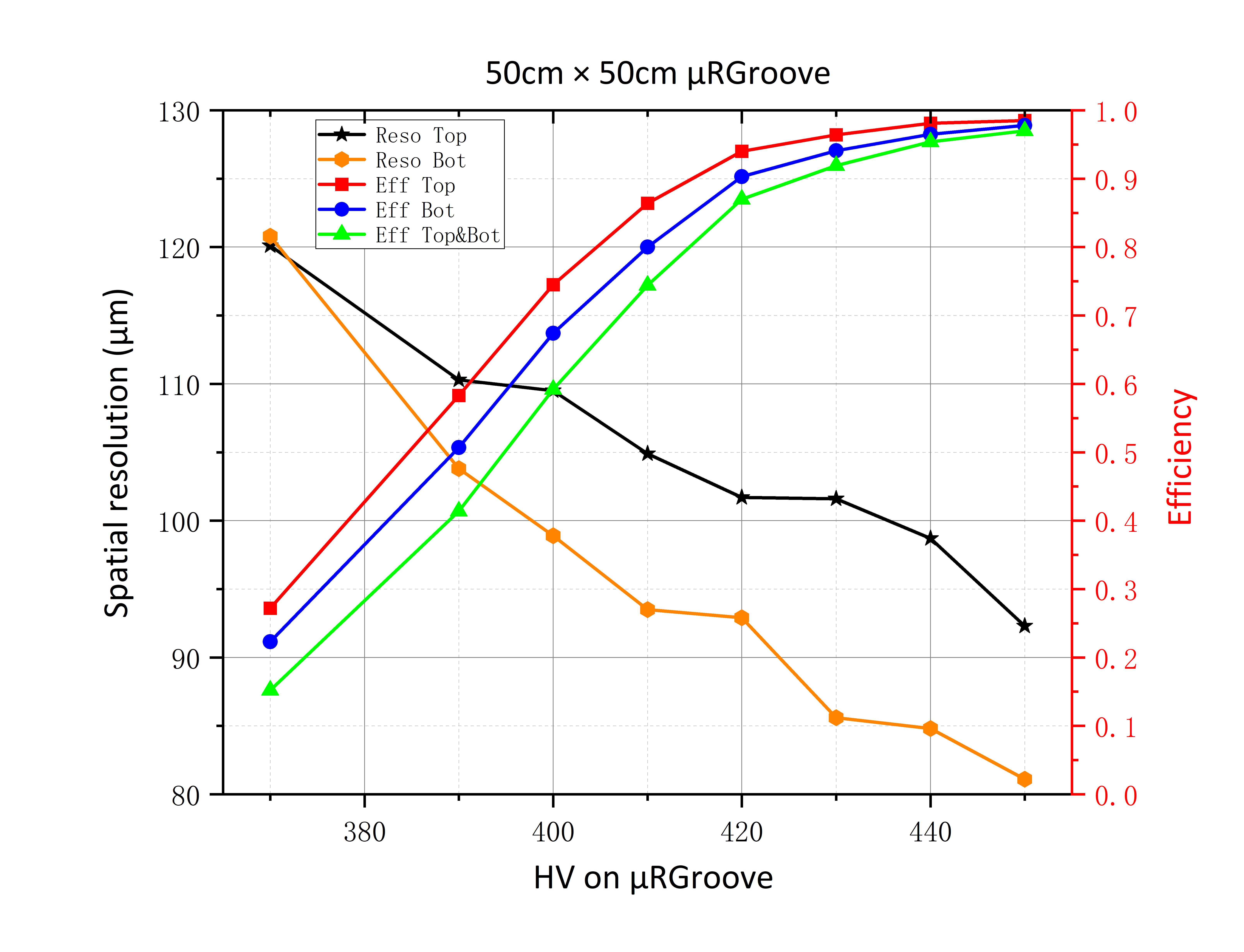 Drift electric field is 2kV/cm with 5mm gas gap.
The combined efficiency is about 96.9% and enter plateau at ~450V
Spatial resolution is ~93μm for X readout and ~81μm for Y readout
Charge radio of X/Y is about 1.049
Much Larger capacitance causes smaller signal amplitude at the same working voltage and higher voltage entering plateau.
Incomplete alignment results in worse spatial resolution for X strips
Rate capability of Fast-grounding μRWELL
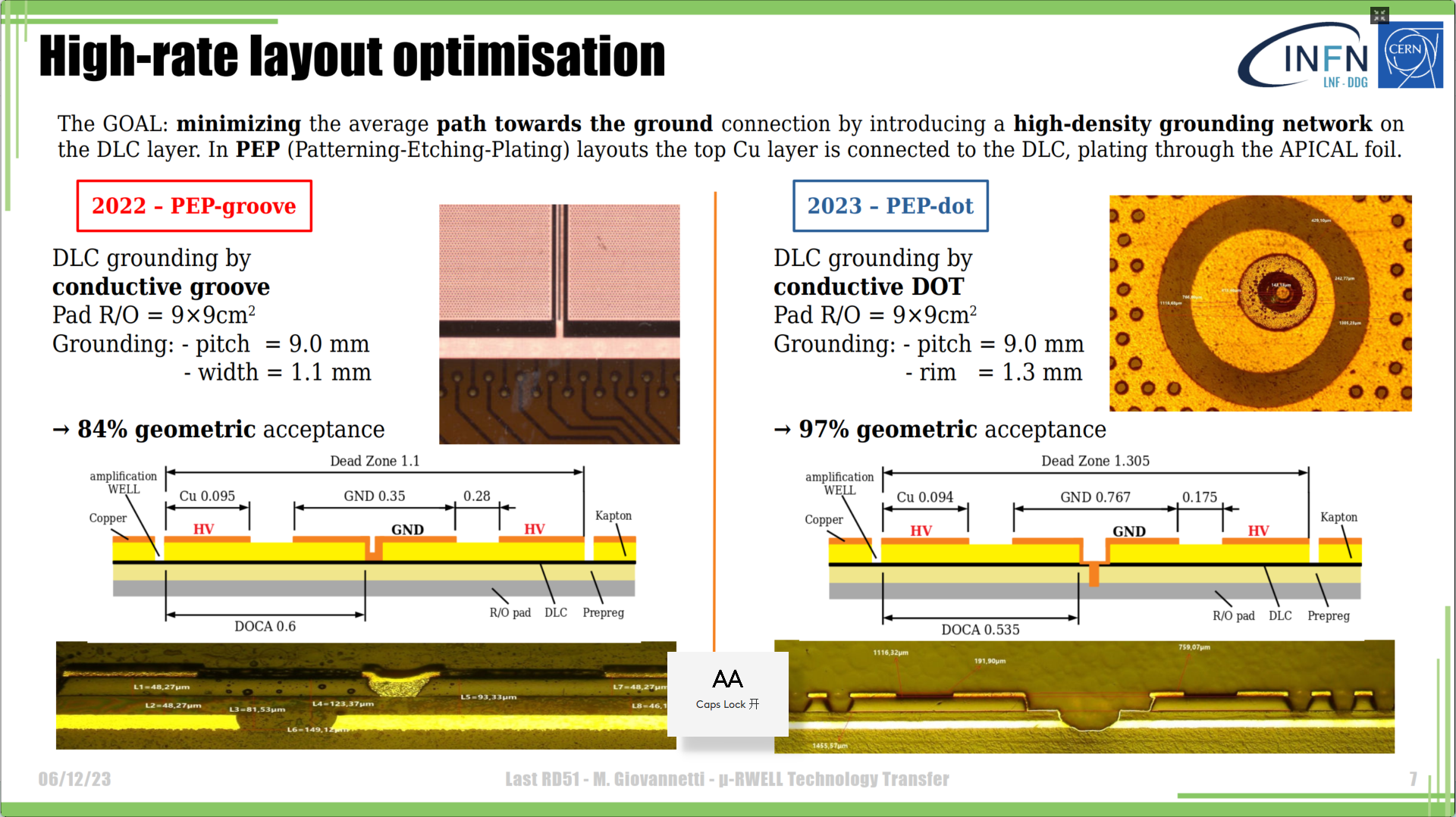 Matteo, Update on Technology Transfer of µ-RWELL , Last RD51 Collaboration Meeting
Fast Grounding is the key design for high rate capability

Fast grounding μRWELL:

PEP-groove design 
PEP-dot design
Similar to 50cm×50cm μRGroove
Rate capability of Fast-grounding μRWELL
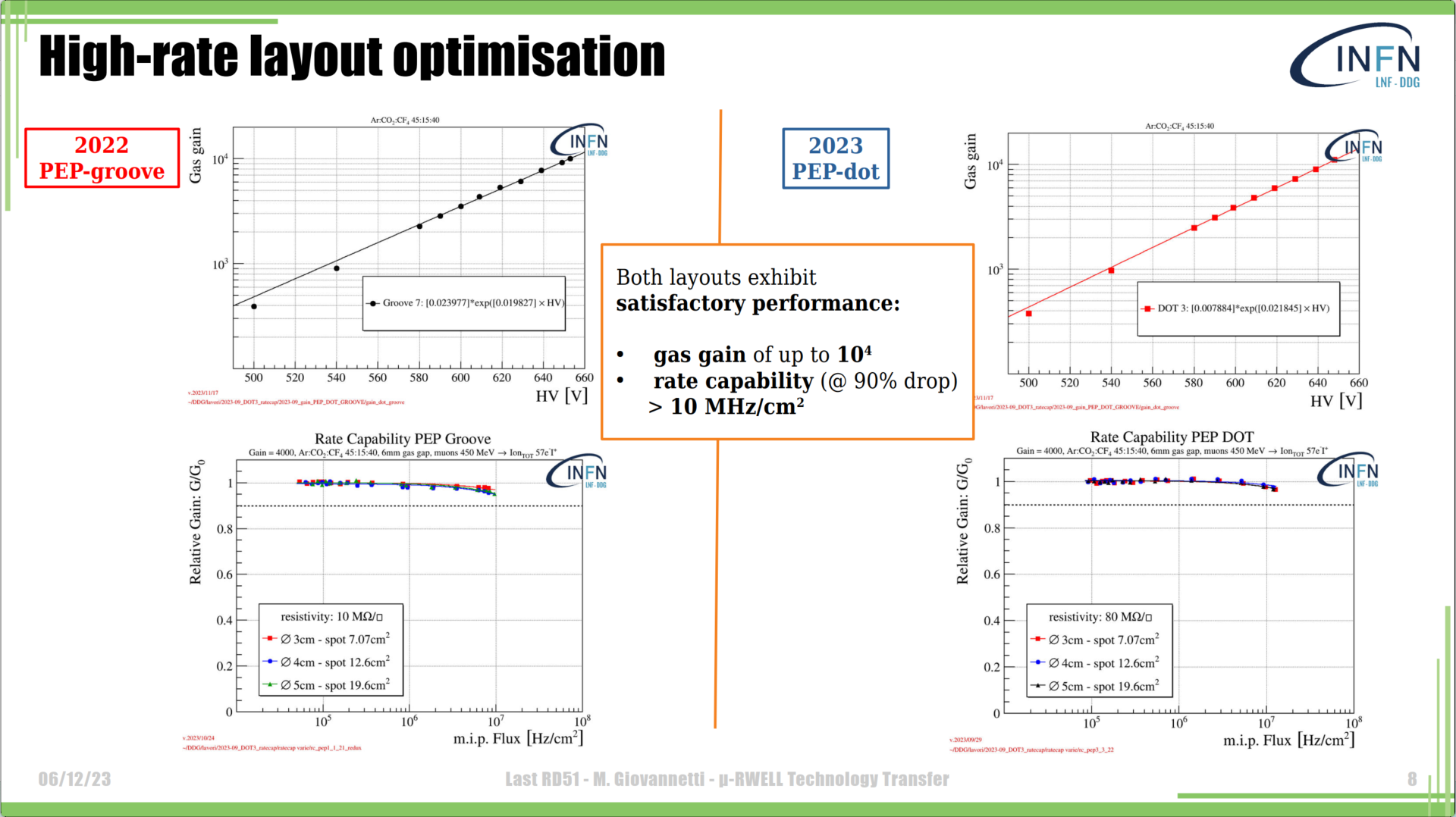 For both designs，rate capability >10MHz/cm2
Rate capability of Fast-grounding μRGroove
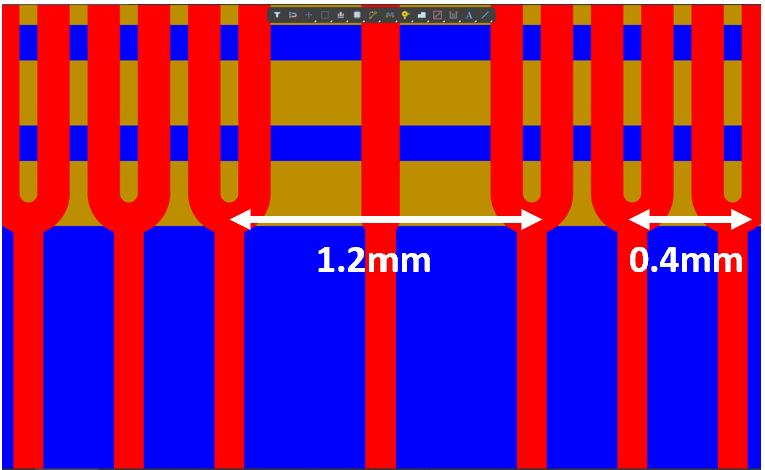 Still ongoing
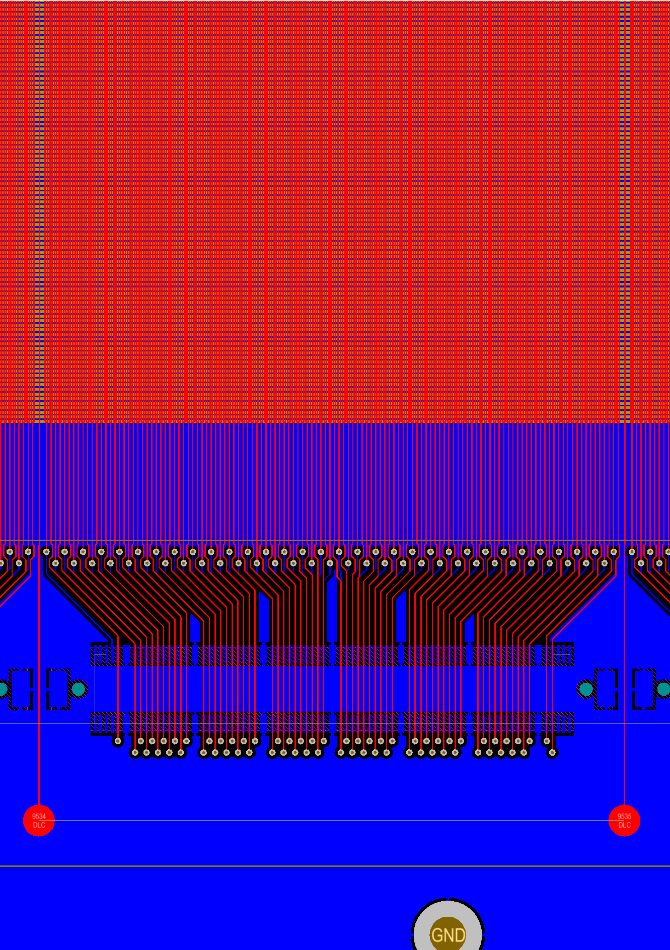 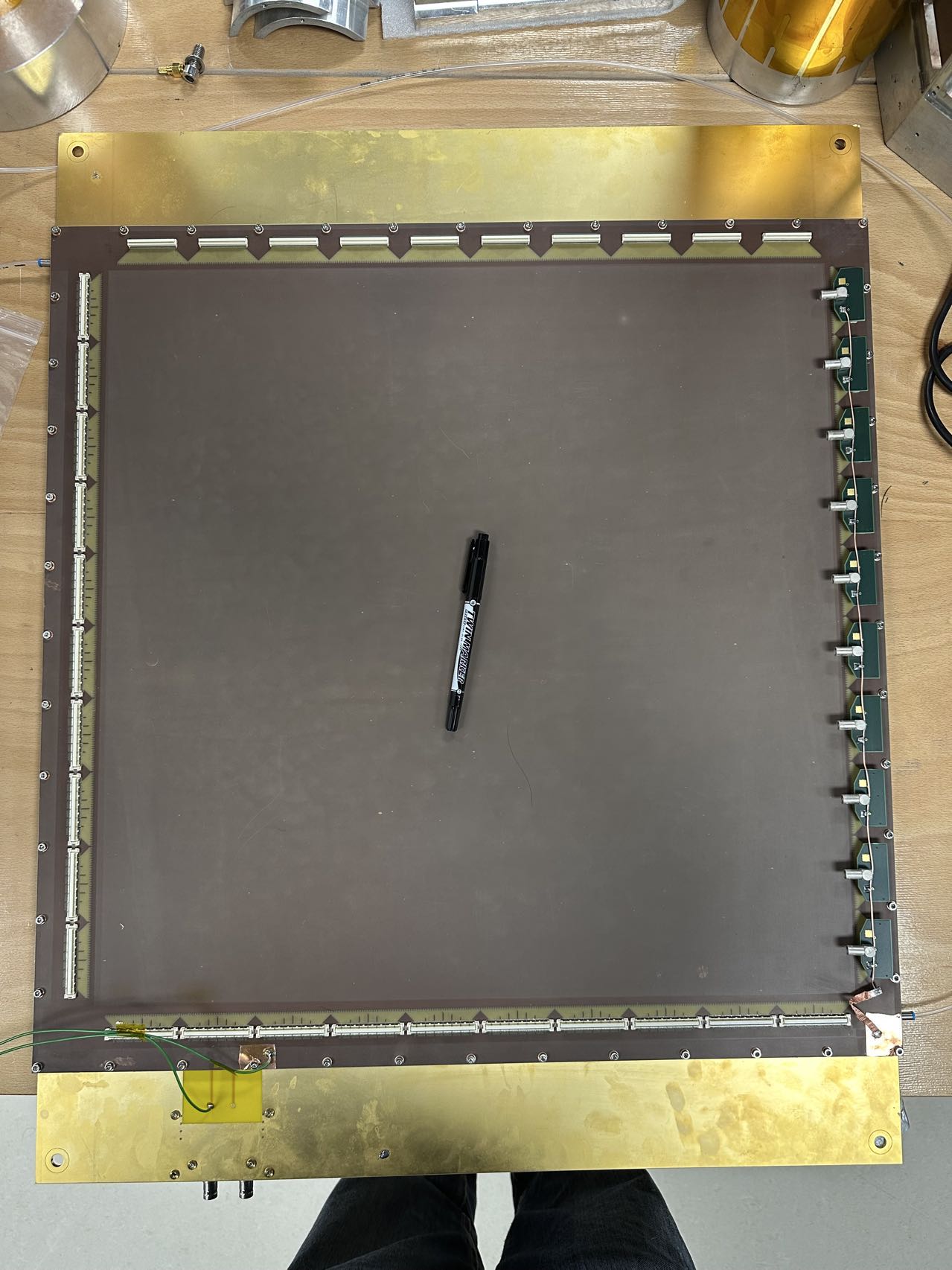 2 readout strips are replaced by a PEP GND line in each 128 readout strips;
50cm×50cm μRGroove is designed as PEP-groove fast grounding.
Testing will be conducted and hopefully similar results will be obtained
Low-mass Cylindrical MPGD
BESIII c-GEM
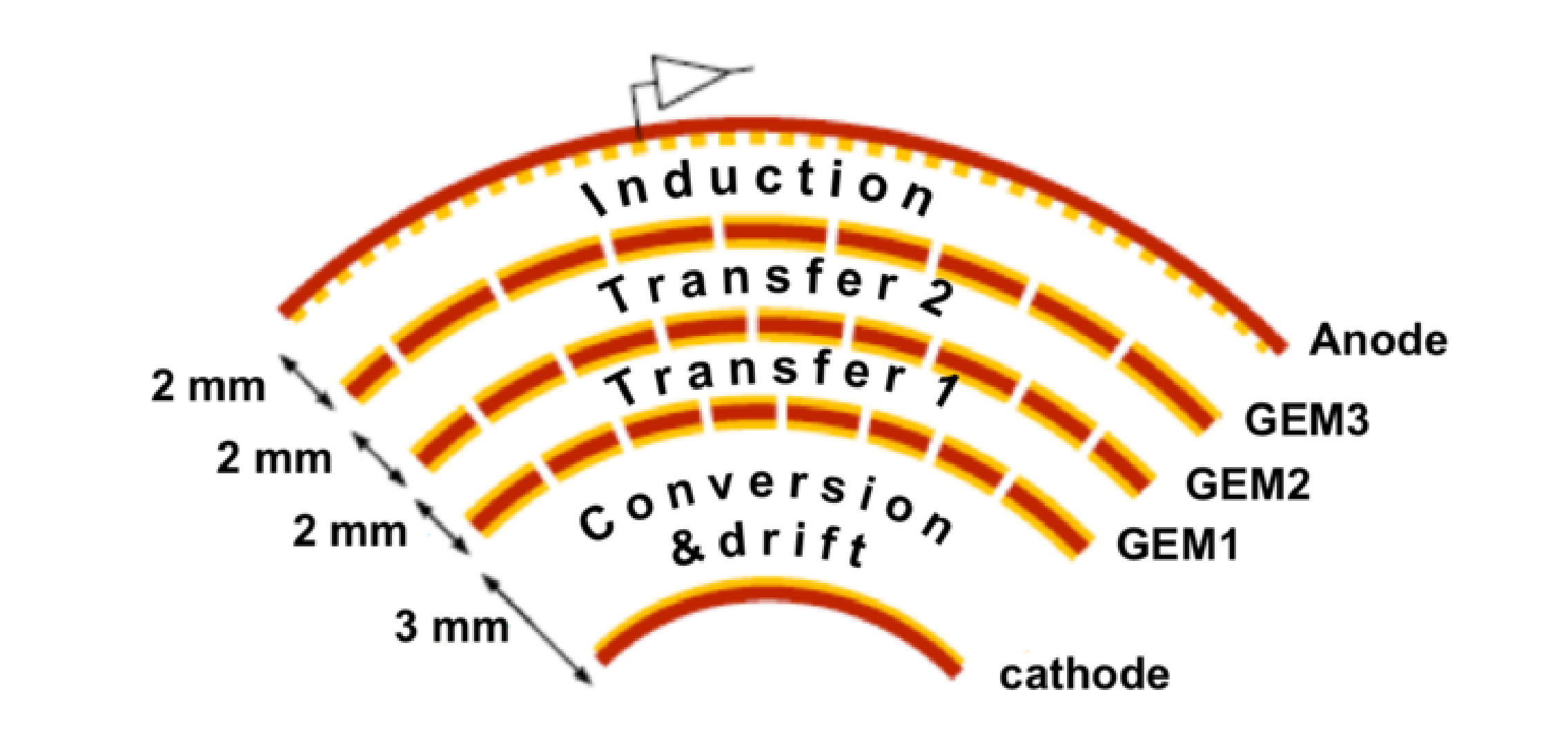 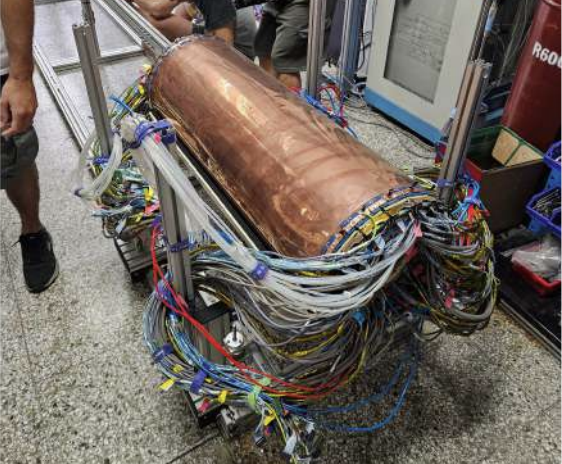 Max size：D=323.8mm，L=847mm
Material budget:  0.5%X0
Spatial resolution by CC method(<5): 200μm
Detection efficiency for MIP：95%
INFN-LNF c-RWELL prototype
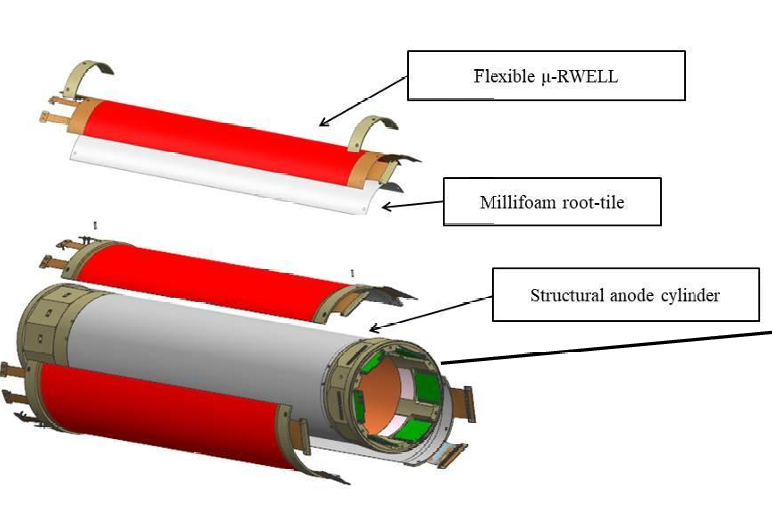 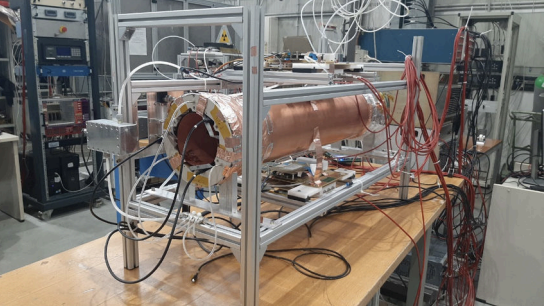 Size：D=168.5mm，L=600mm
Material budget:  0.6%X0
Spatial resolution by CC method(<3): 460μm
Detection efficiency for MIP：>95%
CLAS12 c-Micromegas
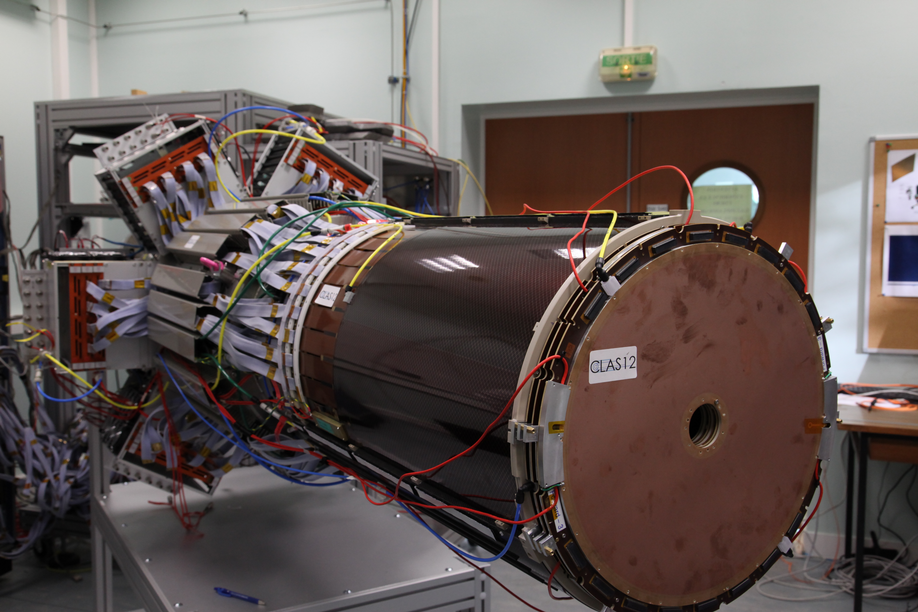 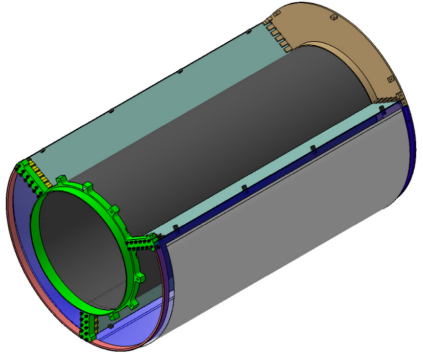 Max Size：D=207.5mm，L=712mm
Material budget: No public data found yet
Spatial resolution: 432μm (5T)
Detection efficiency：90%
A Cylindrical μRGroove prototype
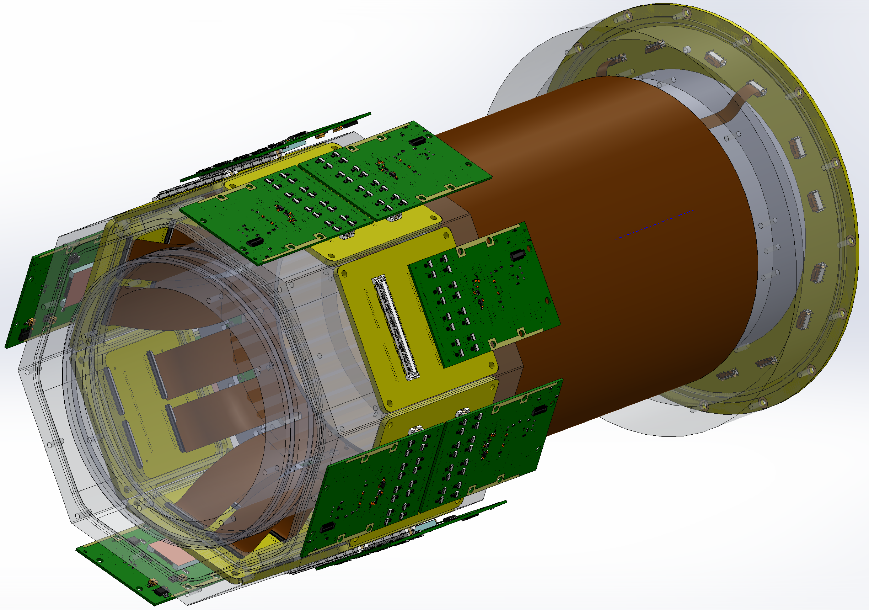 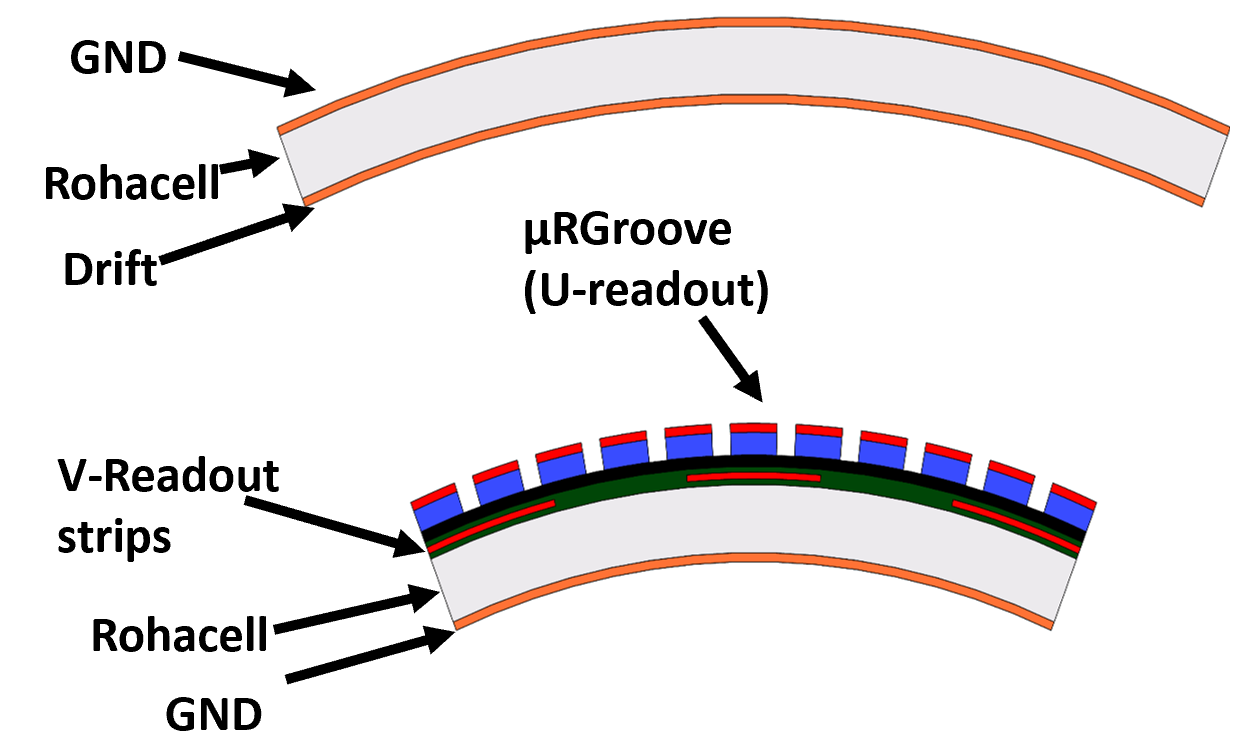 DLC HV
1st Prototype
Drift HV
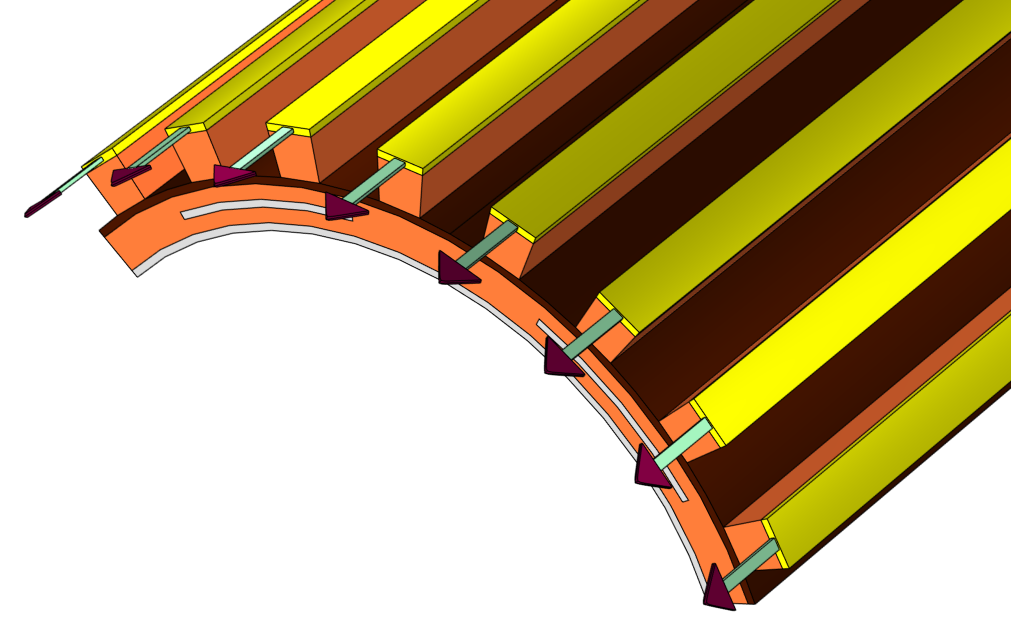 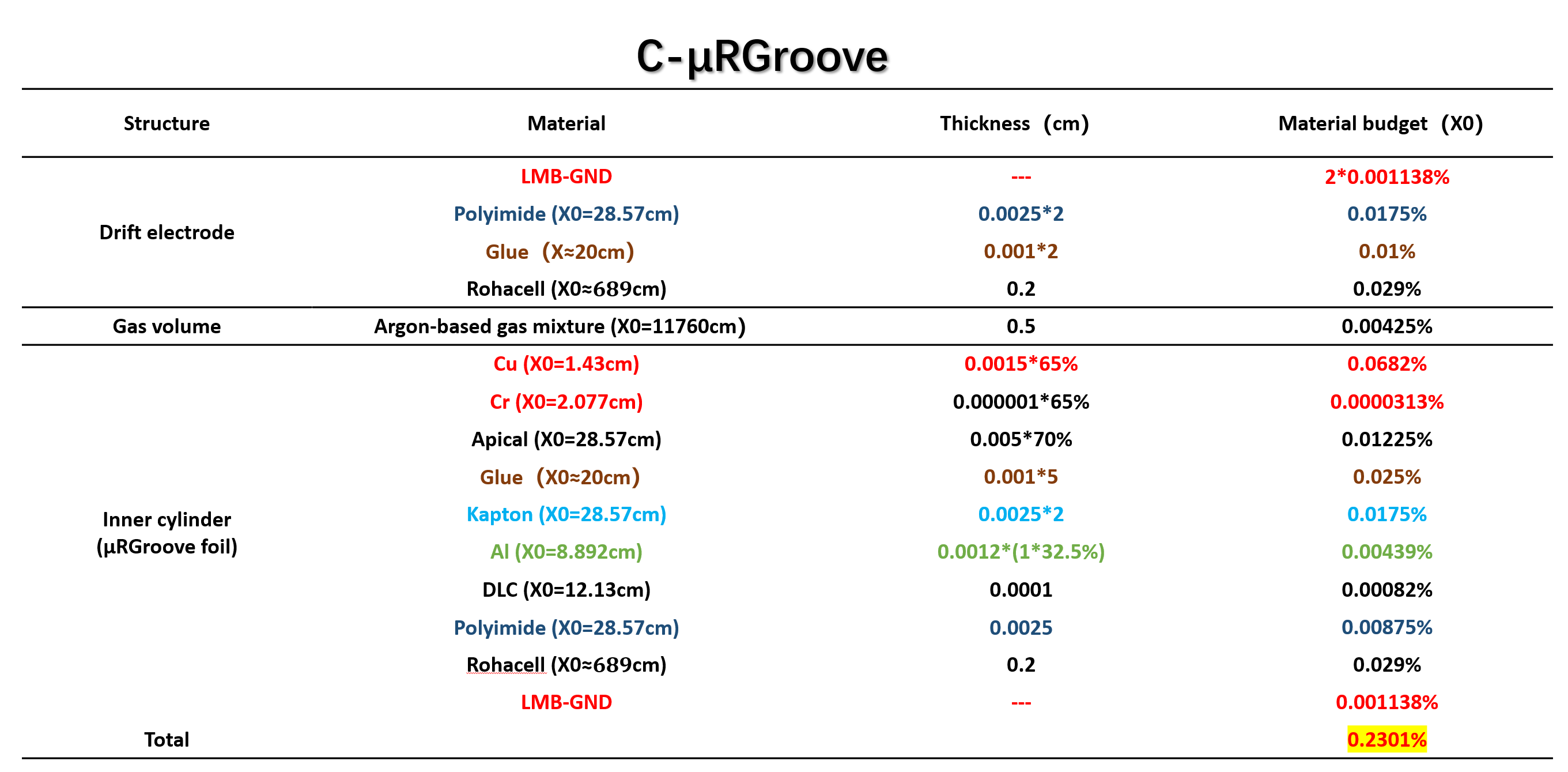 1st C-μRGroove prototype for STCF-ITKW: 
Size of active area: D=131.0mm, L=100.0mm;
Out cylinder is drift and inner is μRGroove-PCB
Both cylinders contain independent support structures 
Detachable mechanical design
Low-mass electrode design
V readout
U readout
Total material budget: ~0.23%X0
Gain and energy spectrum measurement
Setup：
Gas: Ar:iC4H10/95:5
Source: 55Fe
Readout from X strips (cathode)
V strips are grounded
Ortec142AH/671 + MCA
Gain measured by signal amplitude spectrum
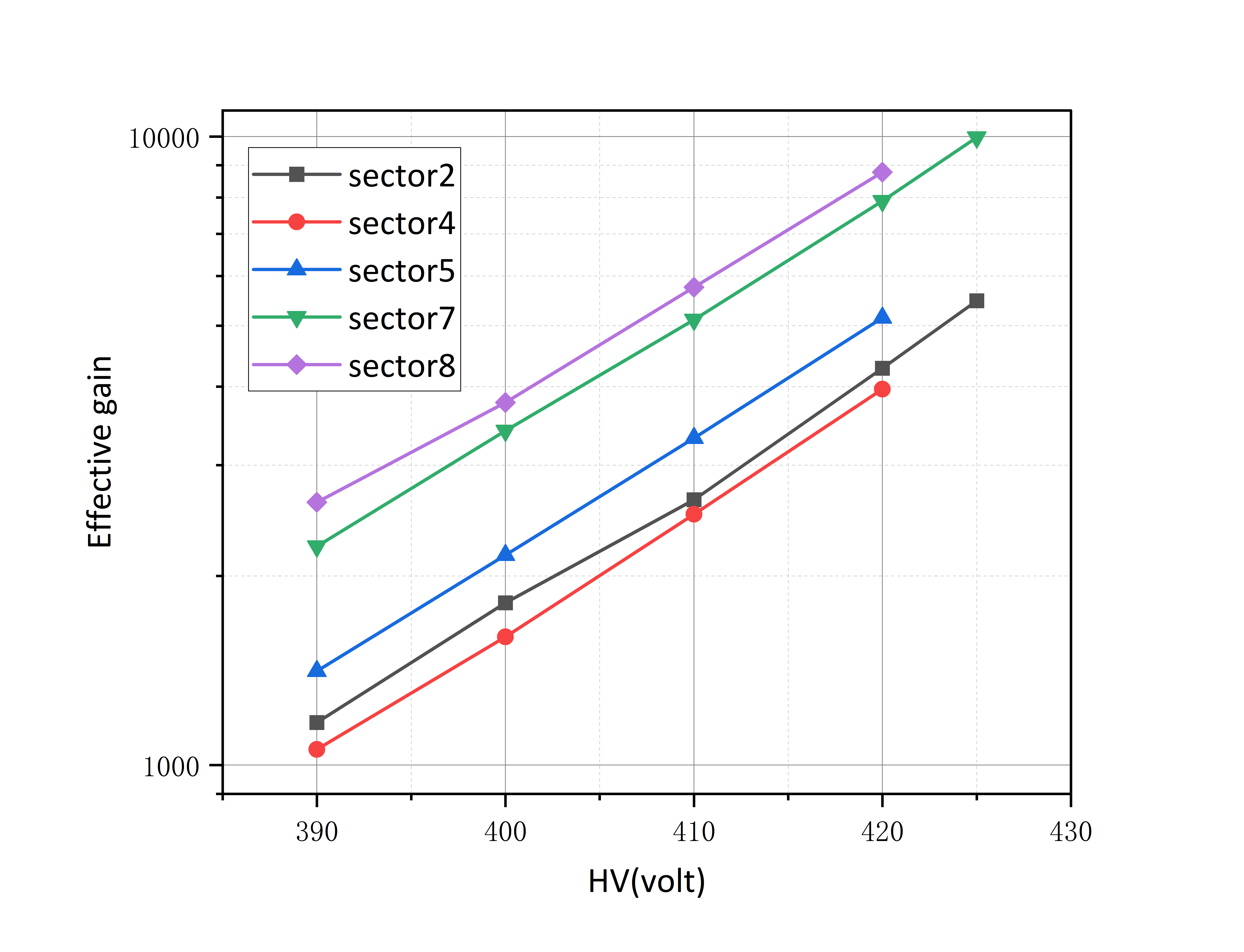 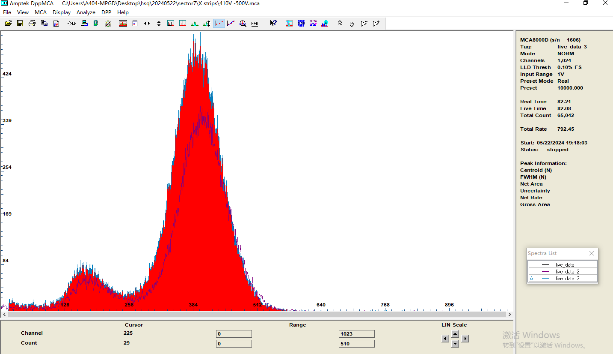 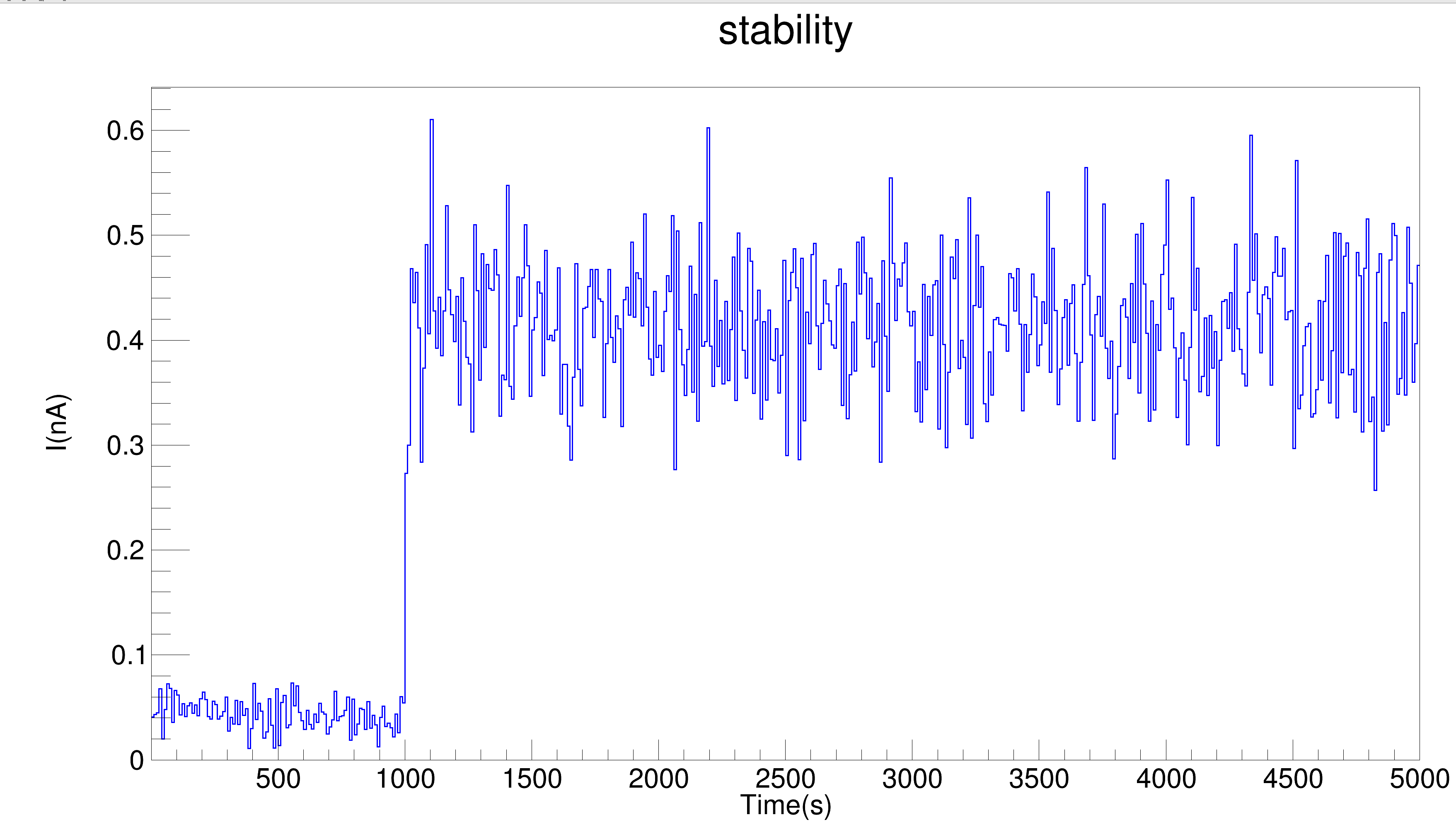 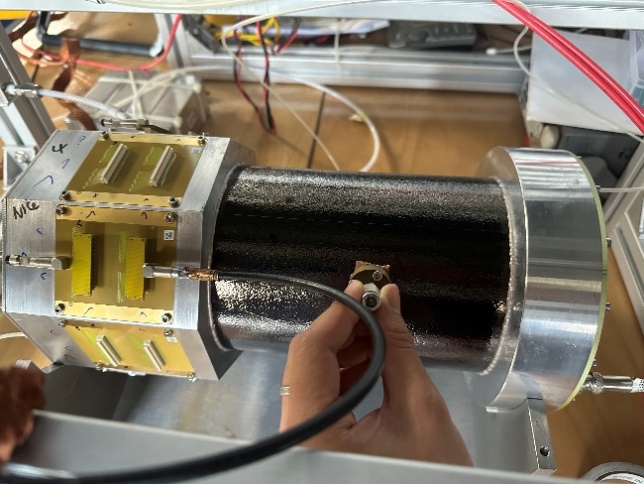 Energy resolution: 26%;
Effective gain: 4000~10000;
Similar signal amplitude on X&V readout strips;
Good stability if the humidity can keep low enough;
~1h@gain : 5100
3 sectors not work (8 sectors in total);
Bad gain uniformity, caused by the gas(flow);
Beam test
Setup：
Gas: Ar:CF4:CO2/45:40:15
Readout from U strips (top cooper of μRGroove)
V strips are grounded
3 micromegas trackers
APV25+SRS+mmDAQ
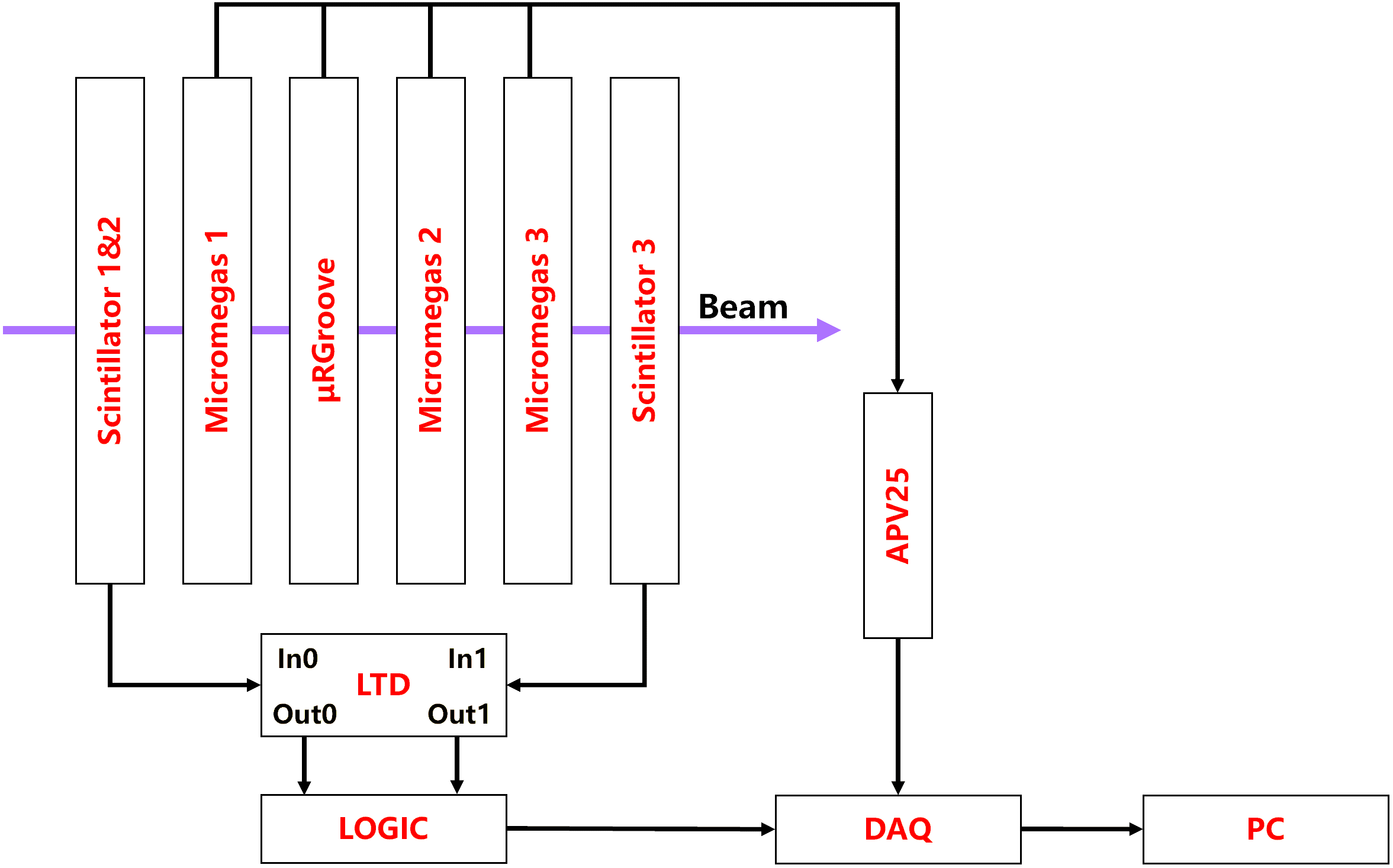 C-
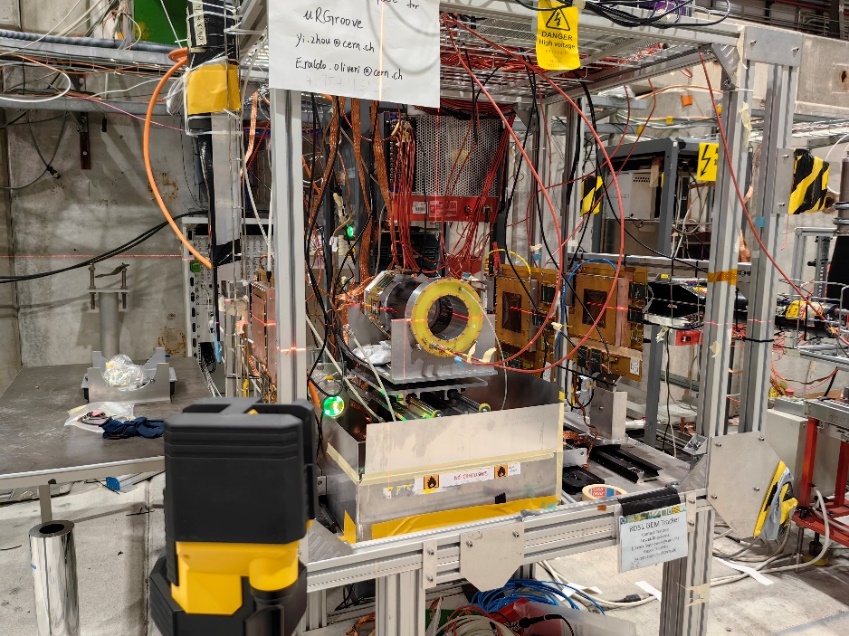 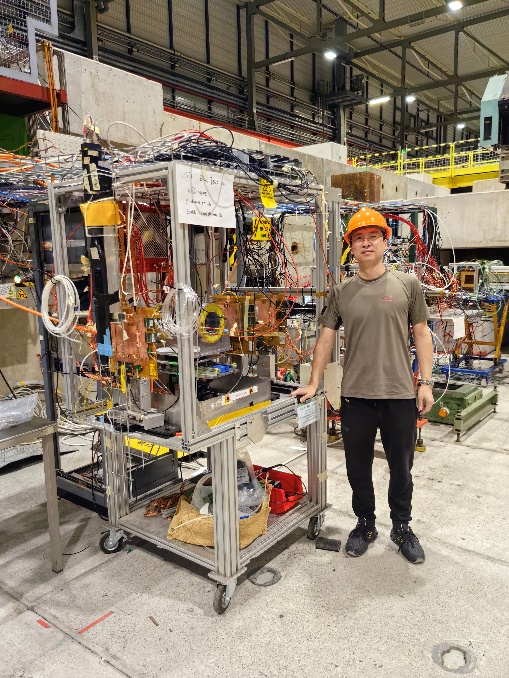 0mm
465mm
646mm
925mm
C-μRGroove
2024. 06-07
C-μRGroove
MM3
MM1
MM2
Detection efficiency and spatial resolution
Charge Center of gravity(CC) for perpendicular tracks
After correction
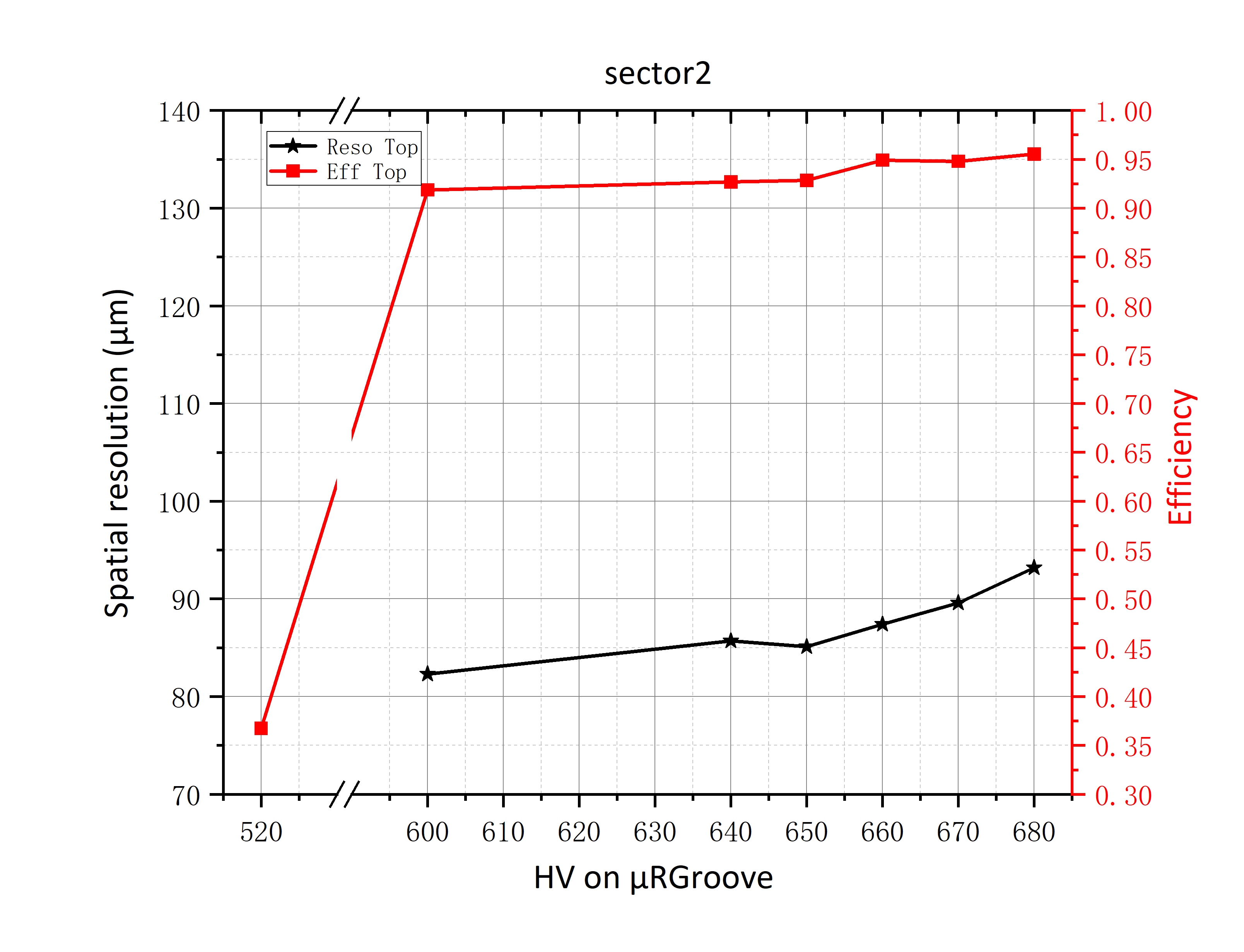 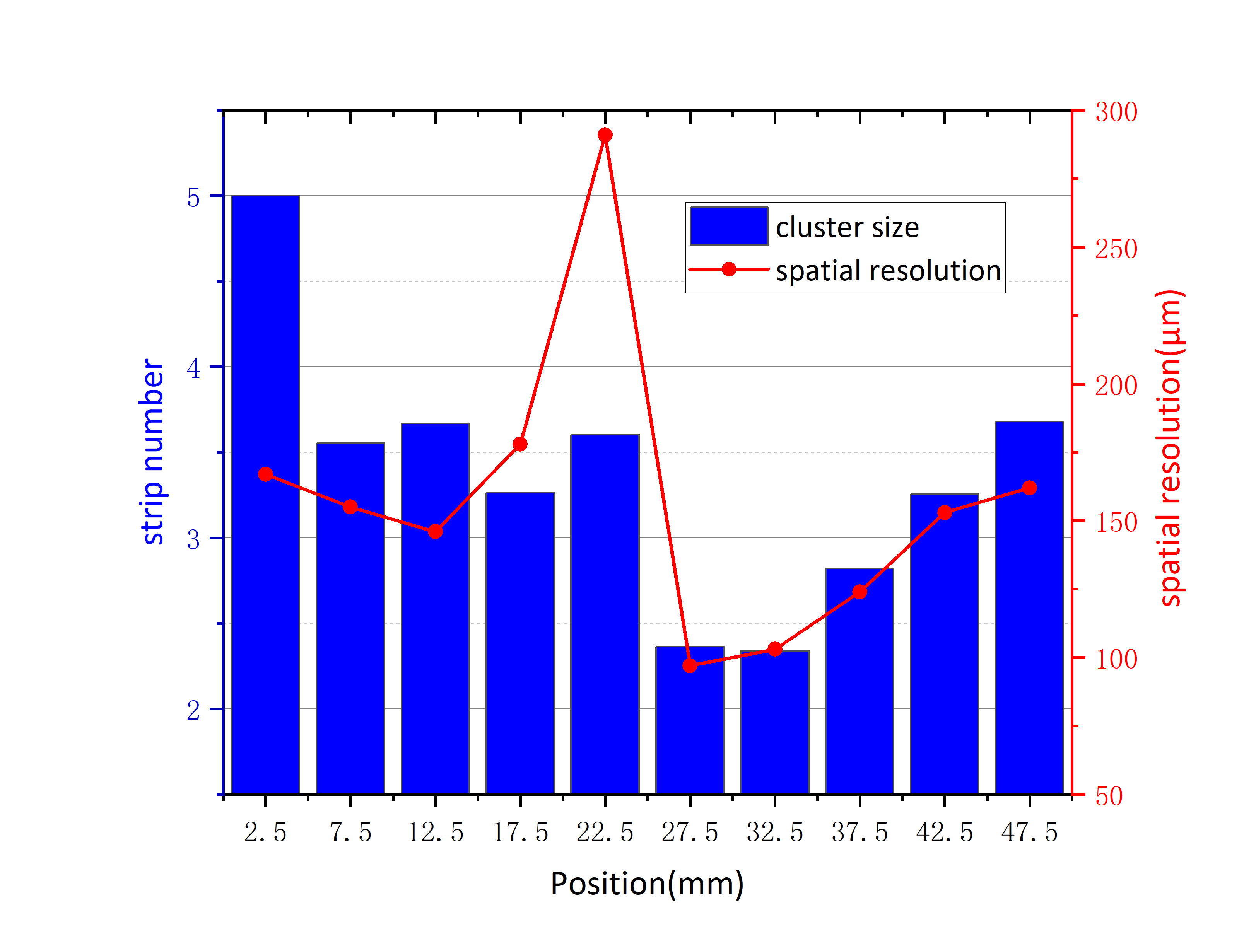 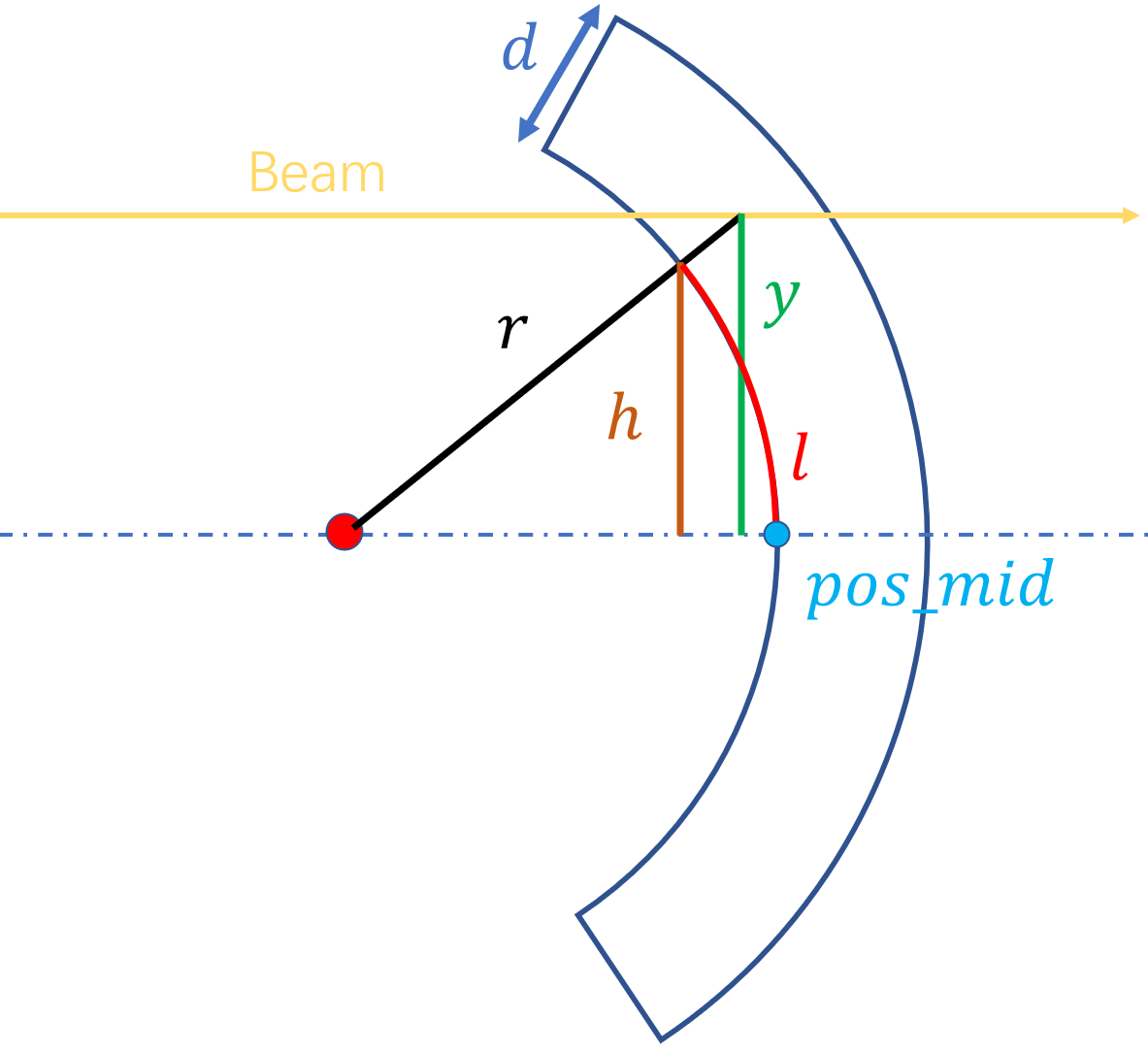 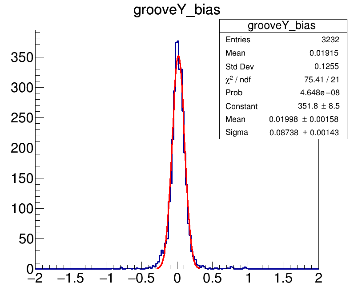 Find the middle area.
Alignment and rotation correction
Position correction of circular surface
Spatial resolution for perpendicular tracks: 83~93μm.
Detection efficiency >95%.
Wrinkles may degrade spatial resolution
First result of micro-TPC
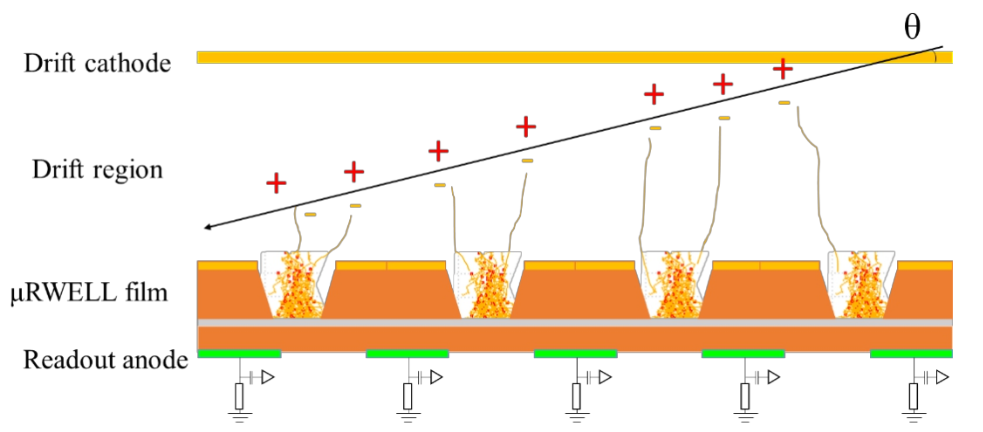 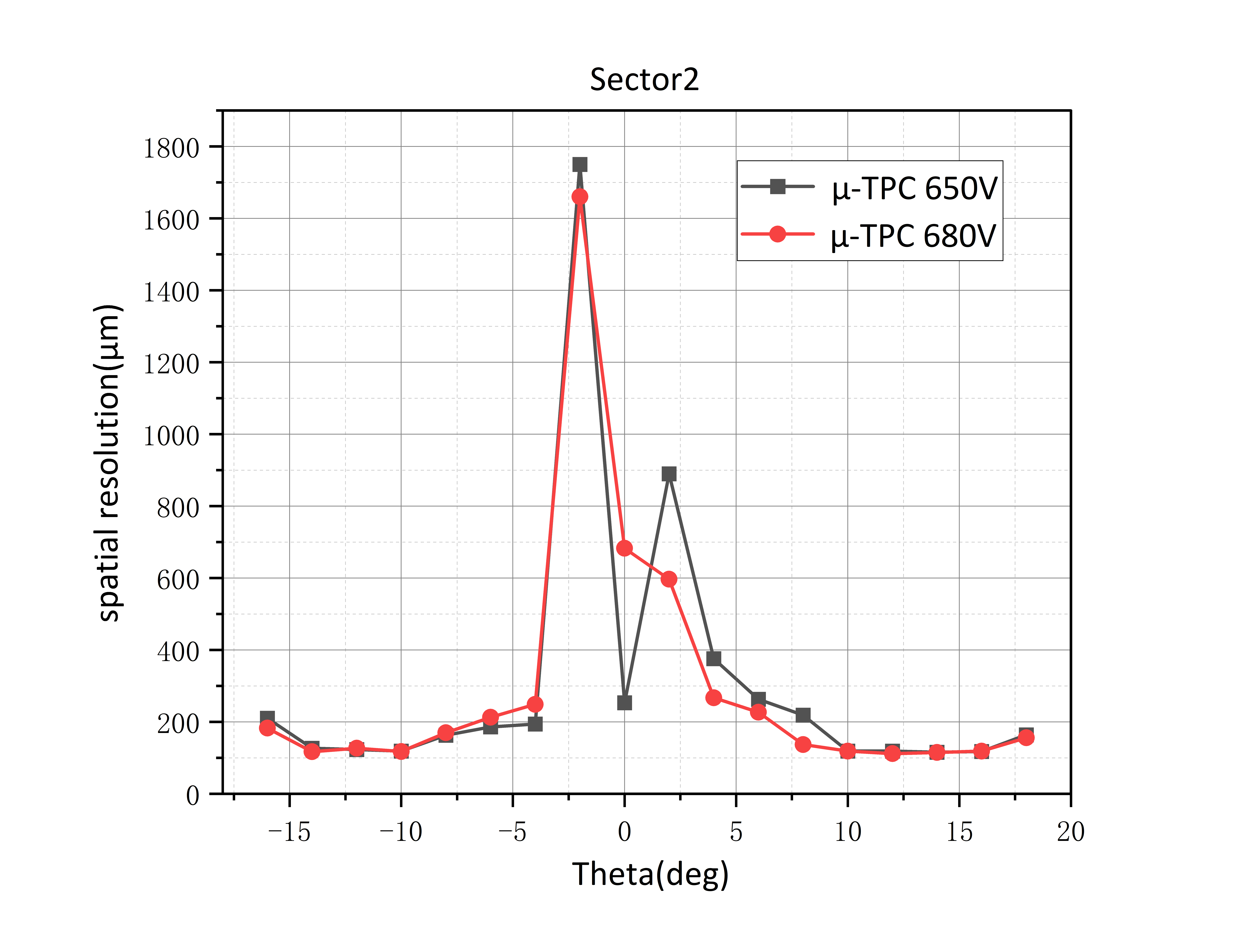 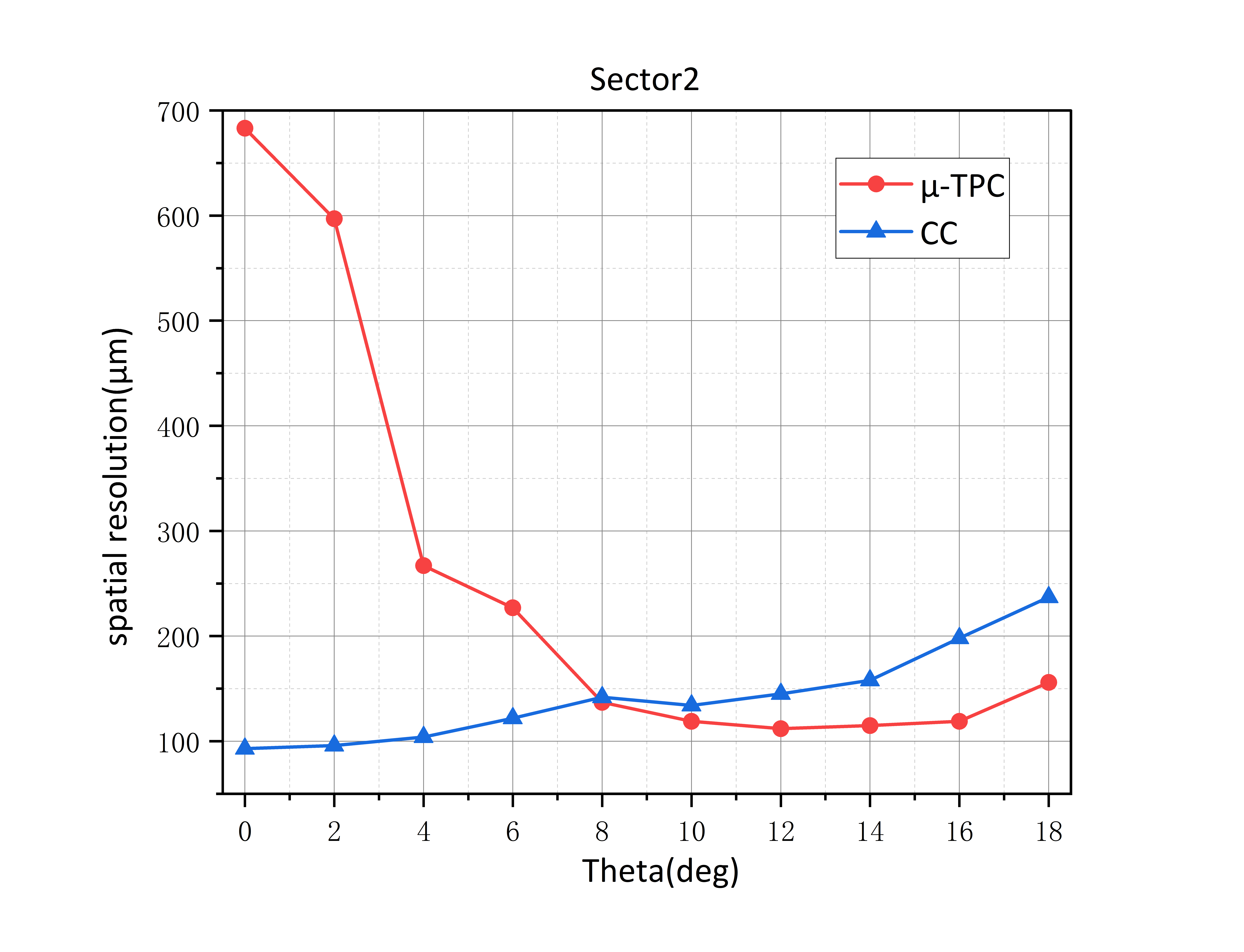 Alignment
&rotation cor.
μTPC
Position correction of circular surface
Constant ratio timing
A algorithm of μTPC has been developed
with the incident angle is >8°, the spatial resolution obtained by the μTPC is better(~114μm).
Time advanced
correction
Summary
Outlook
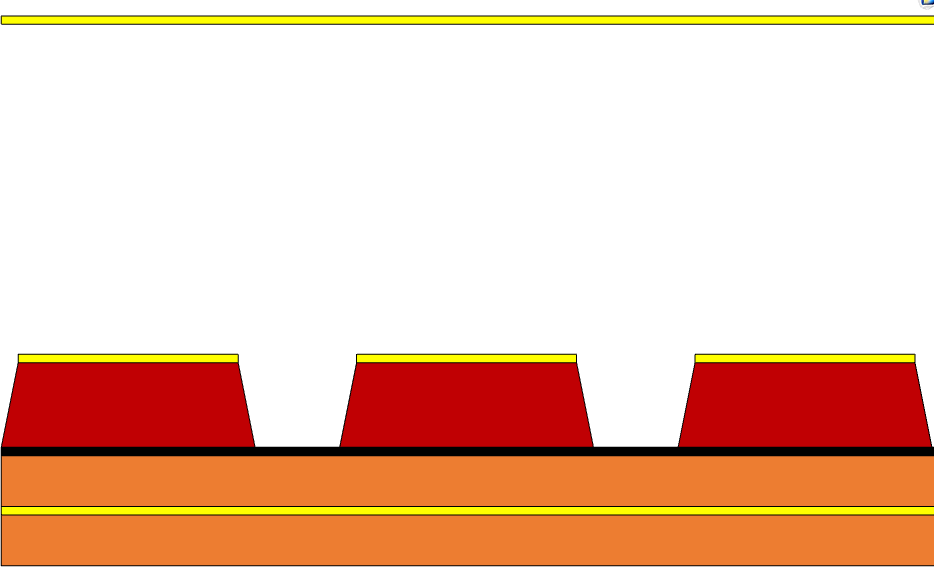 Gap=5mm
Test the rate capability of 50cm×50cm μRGroove 
Develop μTPC algorithm and Analyze beam data of C-μRGroove beam test in magnetic fields
Improve the C-μRGroove prototype, mainly about uniformity and wrinkle issues 
Optimize the detector structure, such as Thick-μRGroove (with 75μm APICAL)
Pitch=200μm
Width=90/70μm
Thickness=75μm
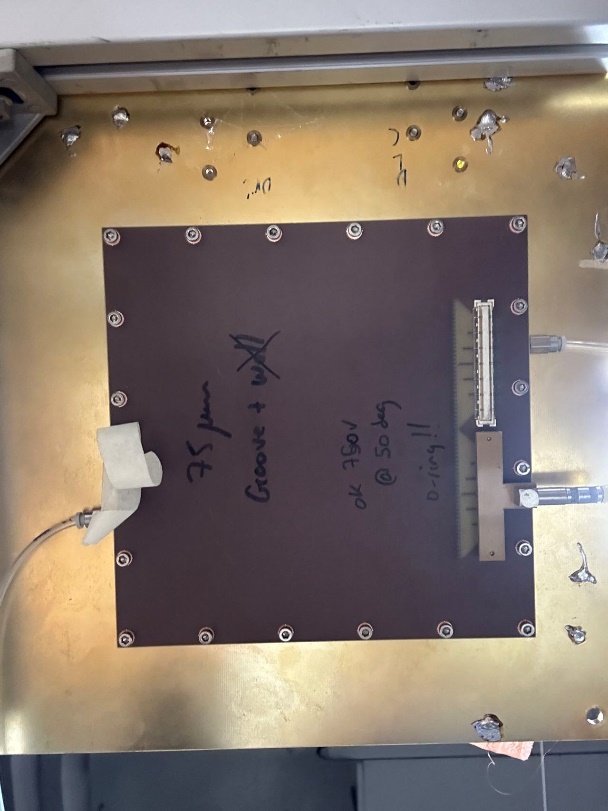 75μm-Thick μRGroove
DLC ~50MΩ/□
Backup
Super Tau-Charm Facility
Collider Ring
1000m
LINAC
400 m
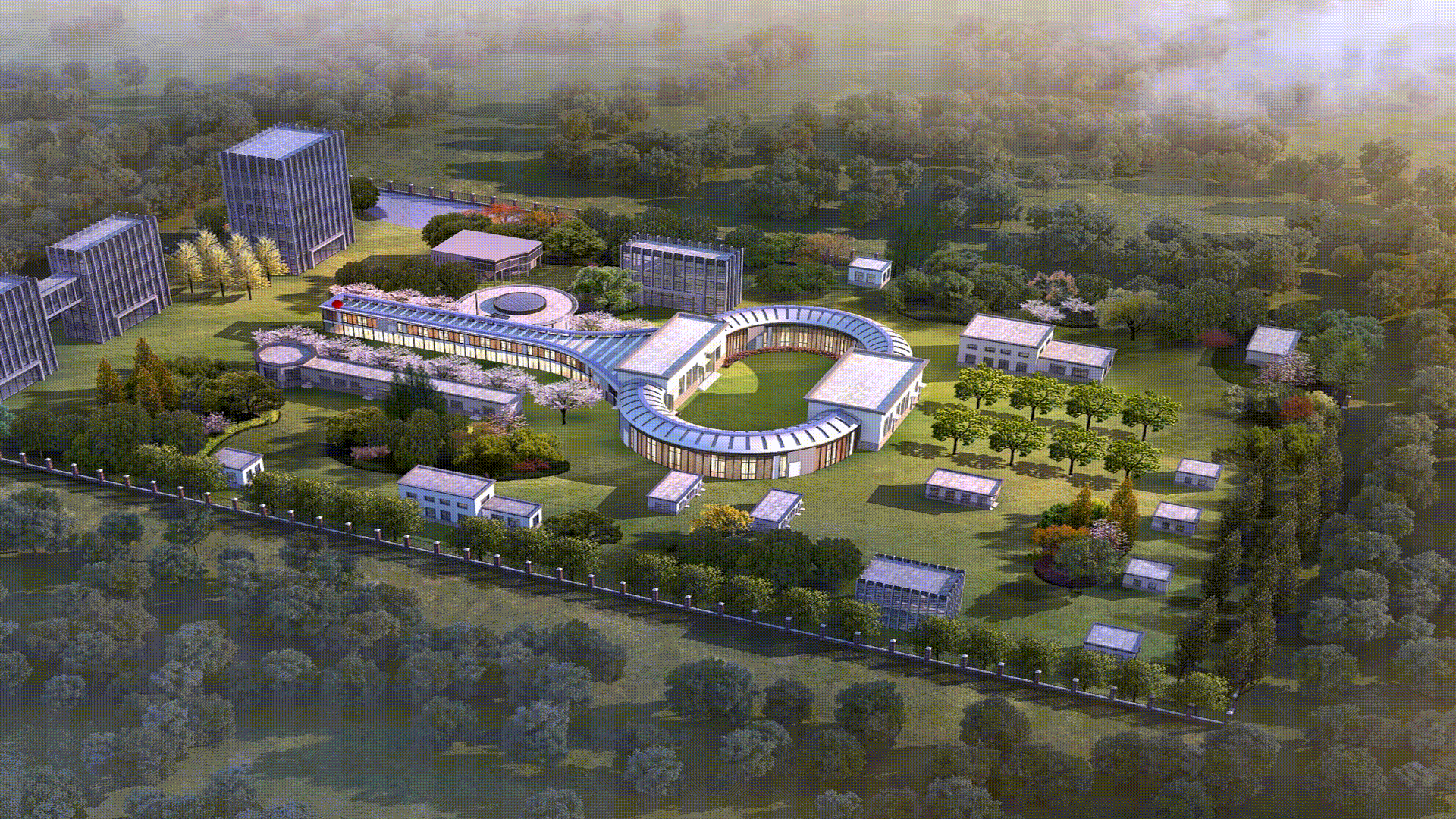 Damping Ring
150 m
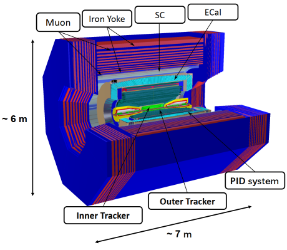 Detector
Possible Solutions：
	Cylindrical MPGDs
Detector Candidates:  μRGroove
Beam test: Setup
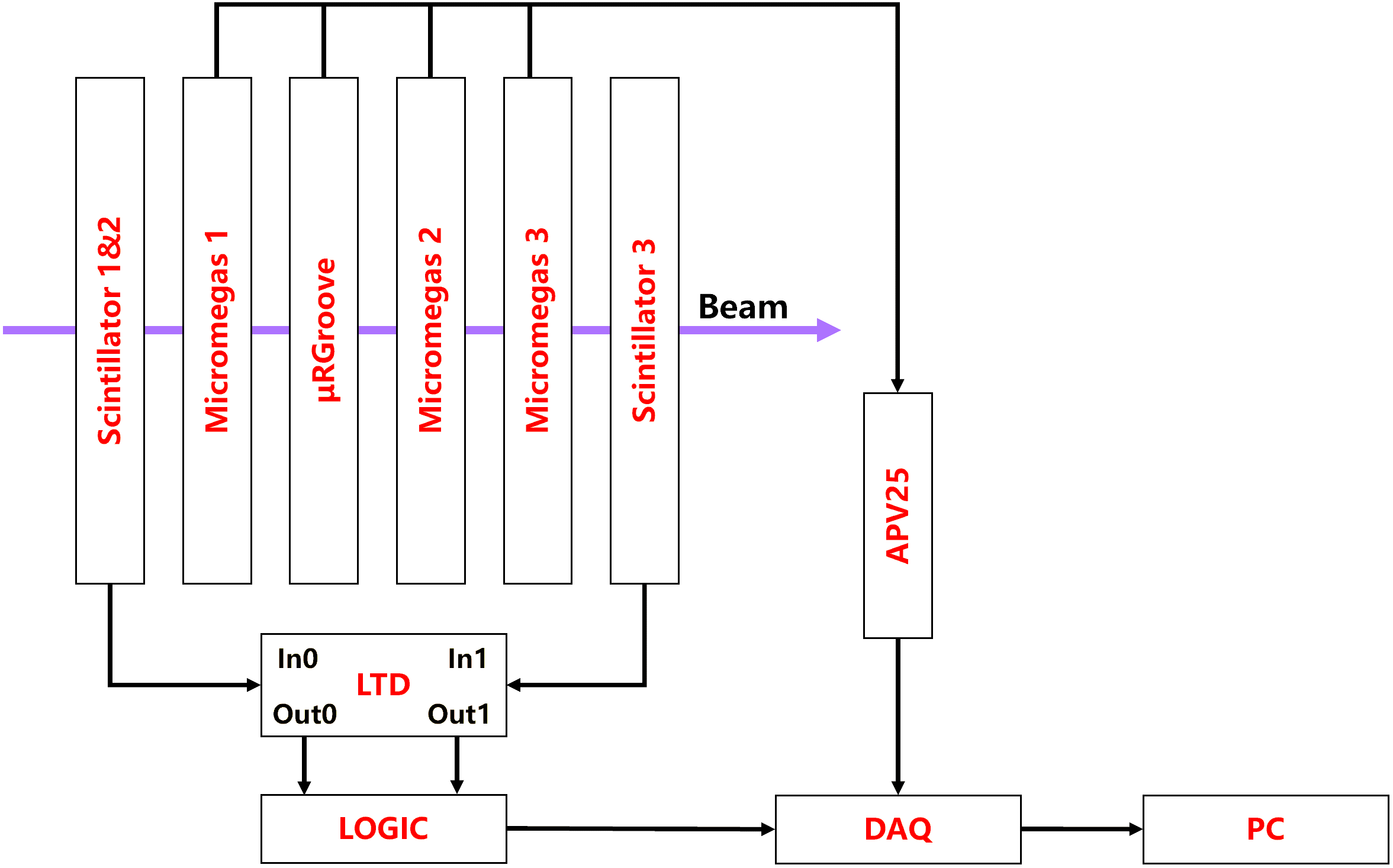 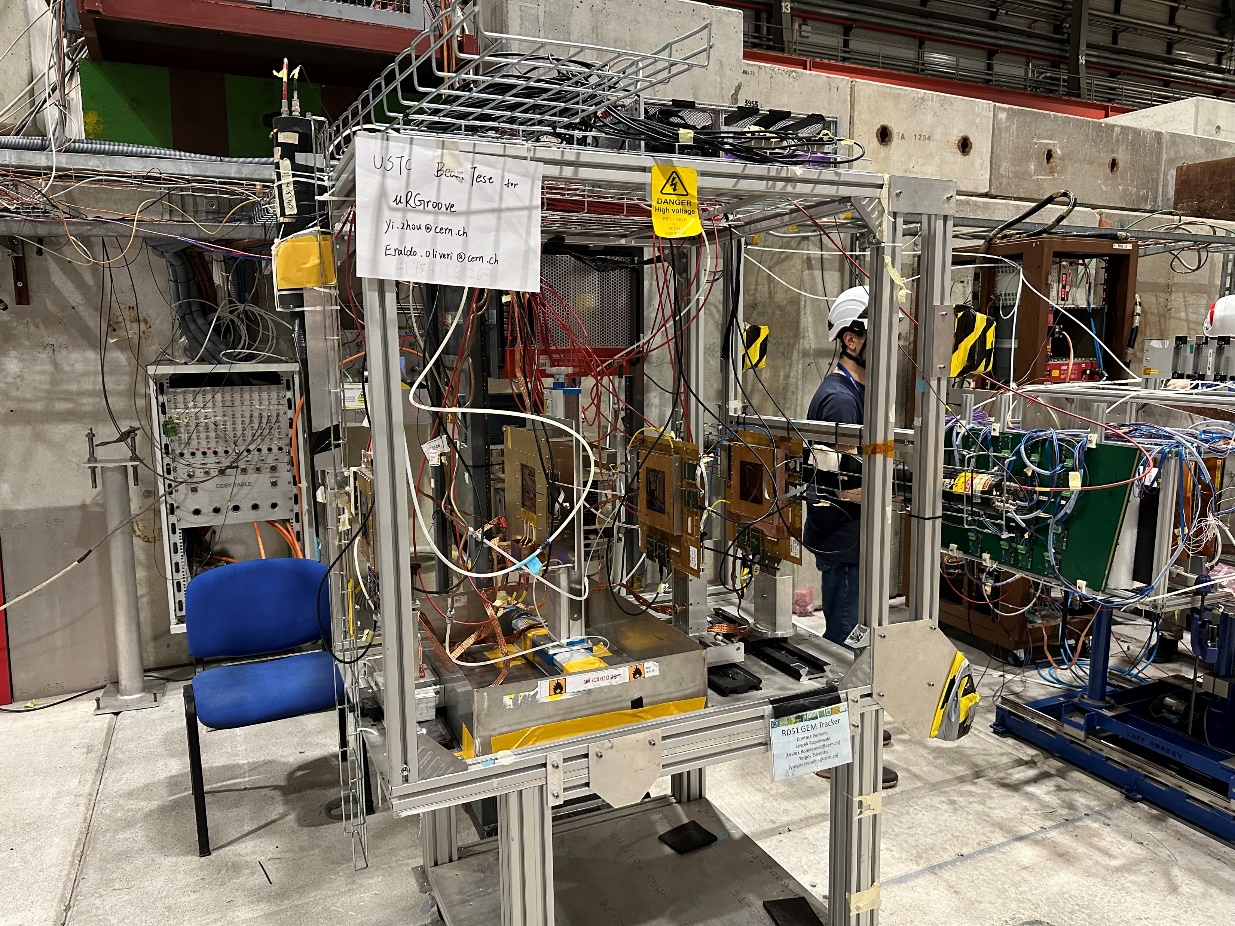 μRGroove
Beam line: SPS - H4
Particle: 150GeV/c Muon
Electronics: SRS + APV25 + mmDAQ
μRGroove gas: Ar/iC4H10 (90/10)
Micromegas trackers gas: Ar/CO2 (93/7)
C-μRGroove: Low-Mass Electrode
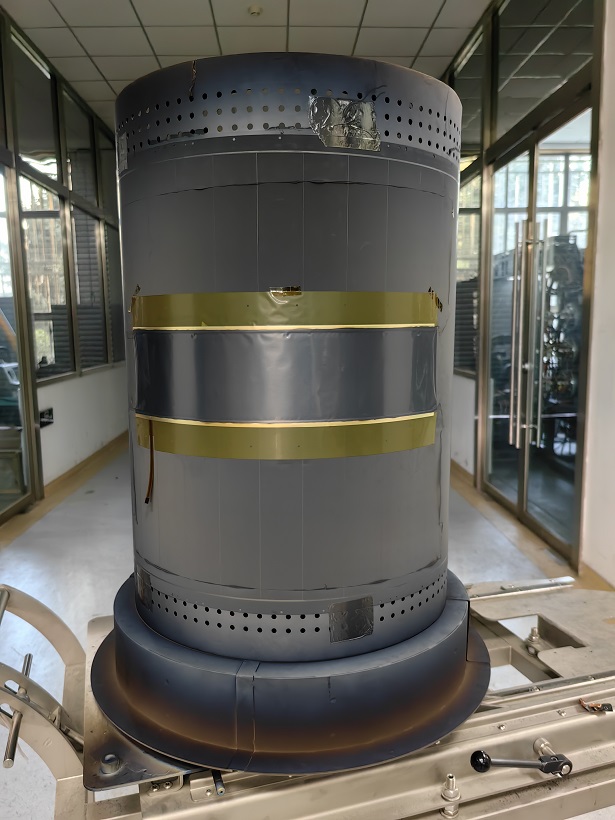 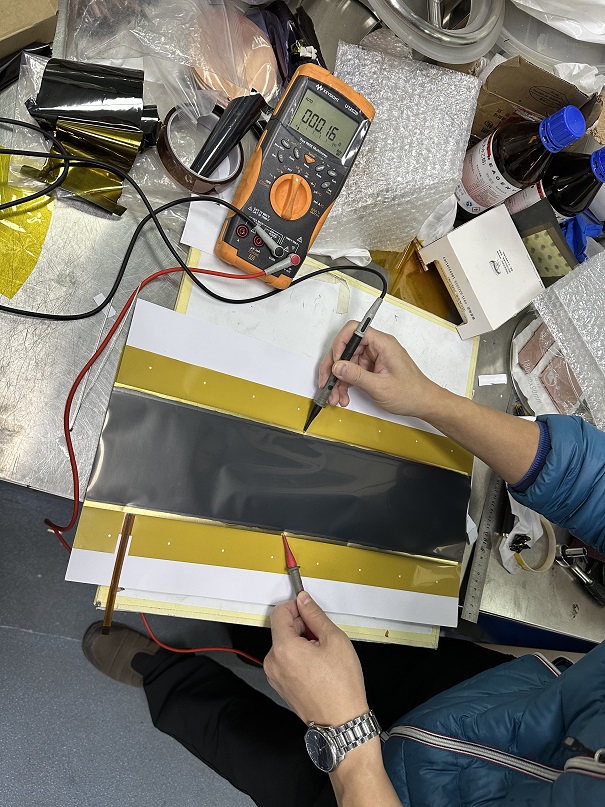 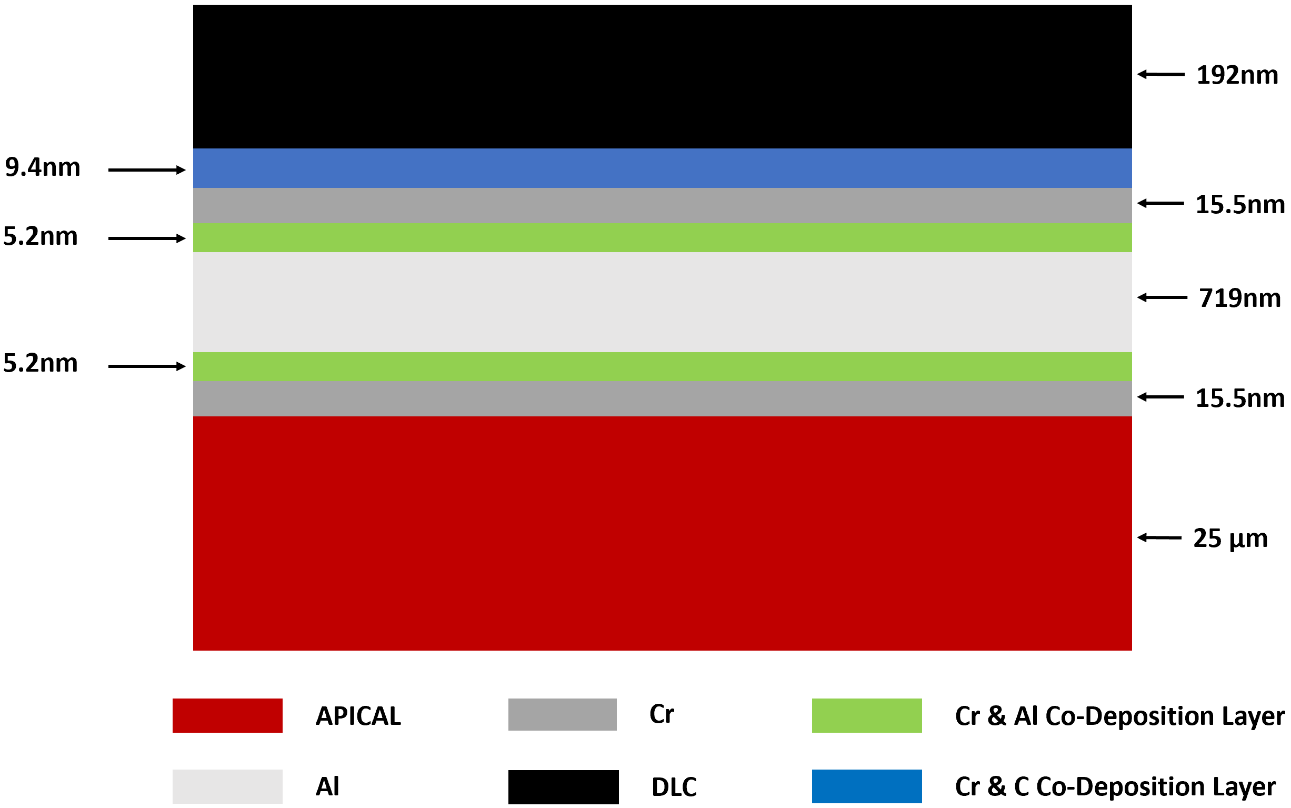 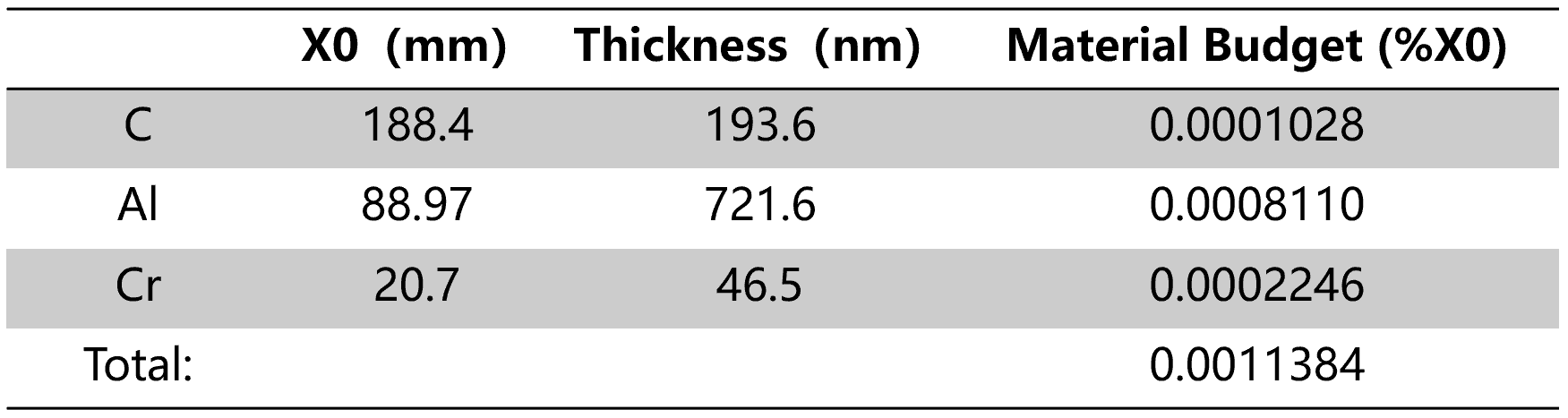 LM Drift & GND are both made
Zhou Lin, RD51 Collaboration Meeting, 21/06/2023
DLC: Diamond Like Carbon
C-μRGroove: Manufacture
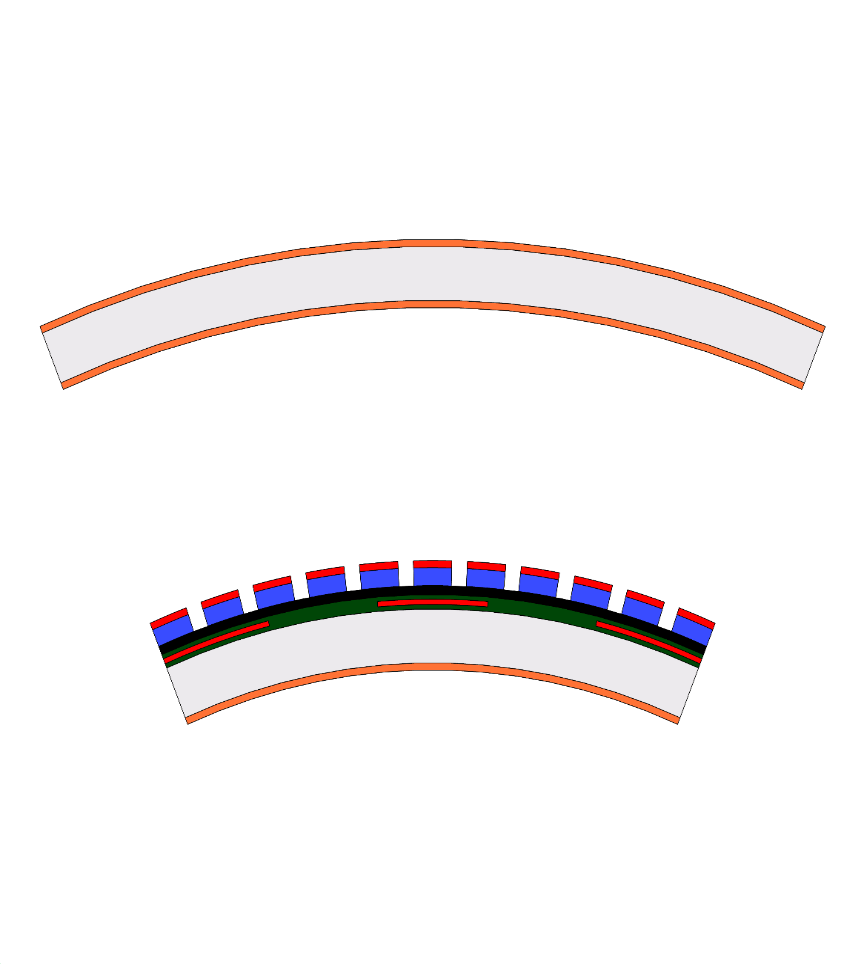 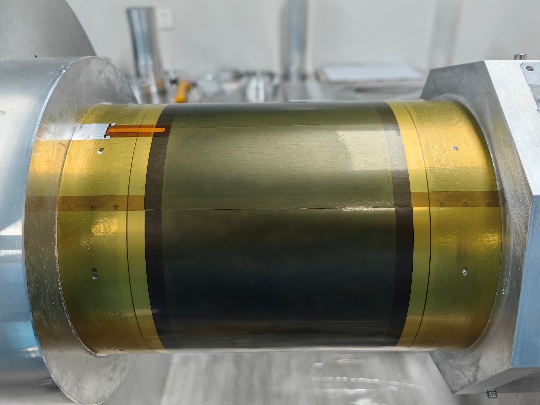 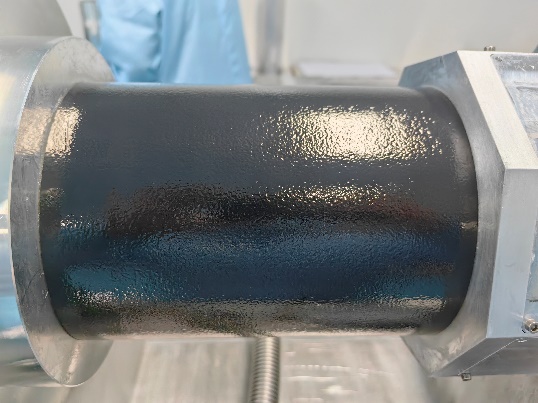 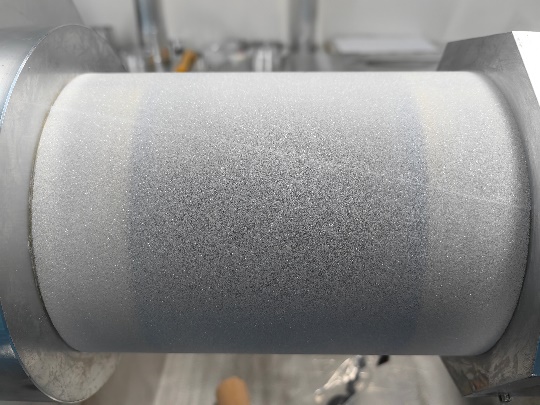 Kapton/GND
Drift electrode
Rohacell foam
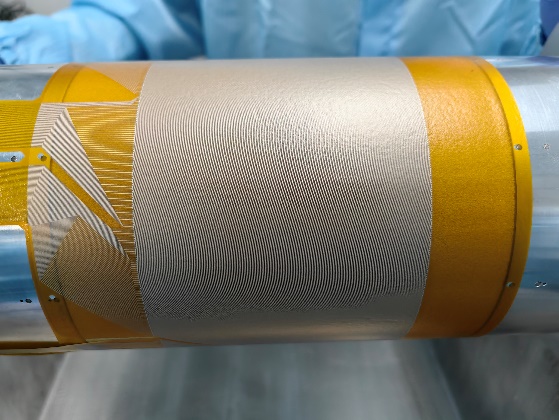 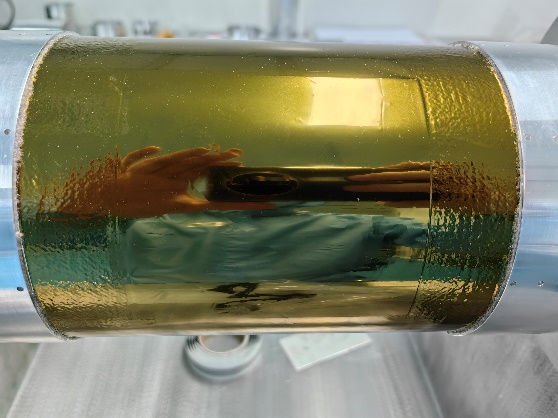 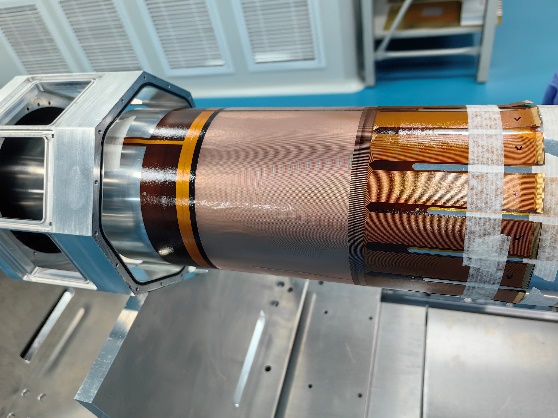 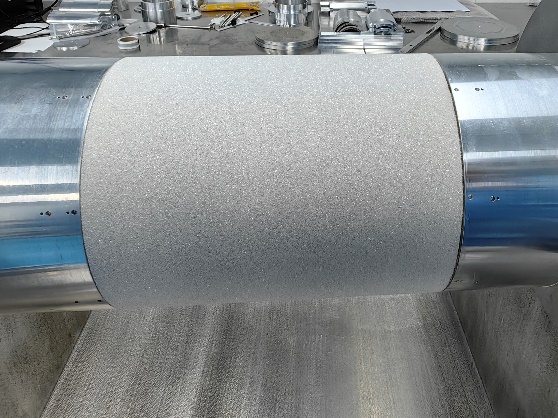 Rohacell foam
Kapton/GND
V strip film
Det.&U-strip film
Total material budget: ~0.23%X0
C-μRGroove: Electrodes design
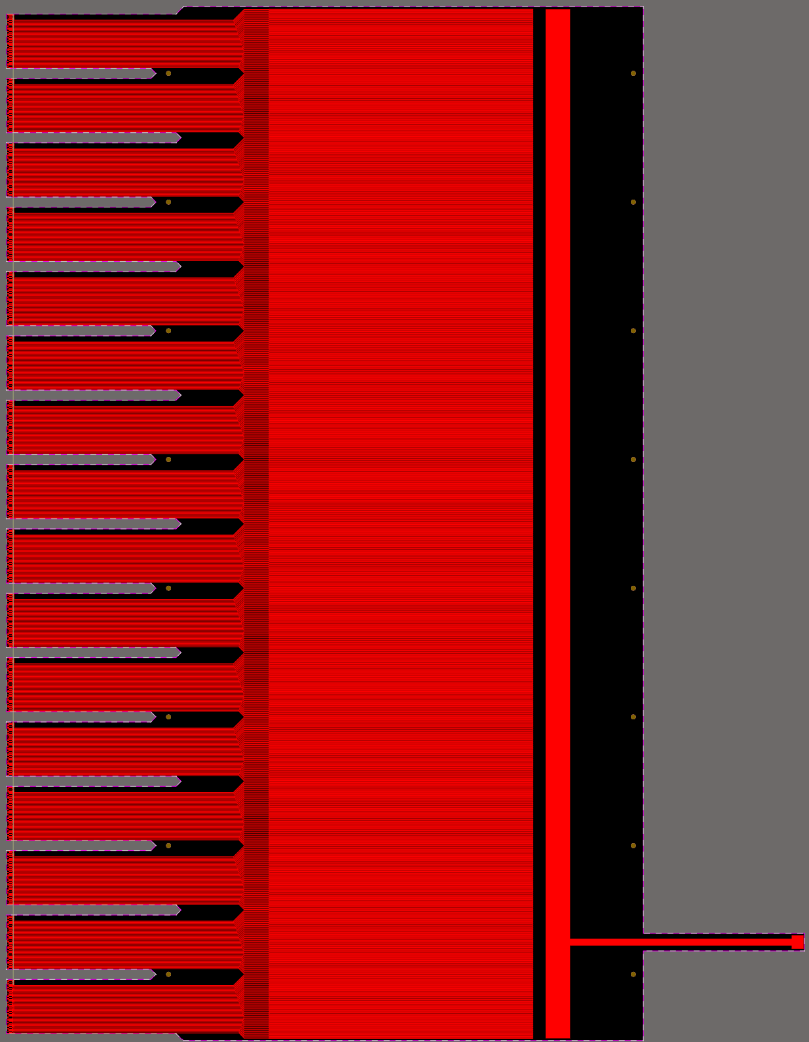 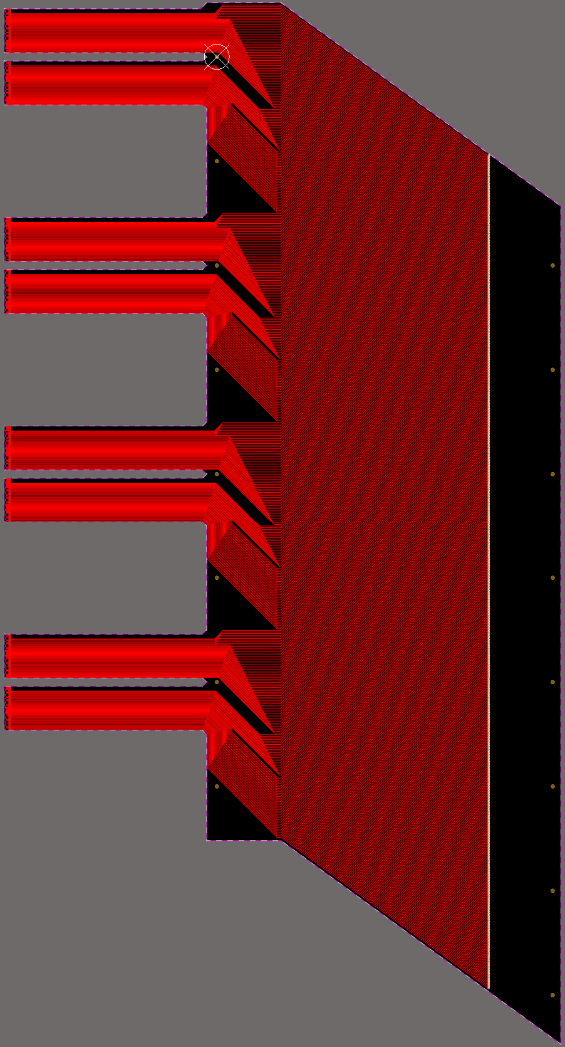 Layer stack of μRGroove
μRGroove/U Strips
V Strips
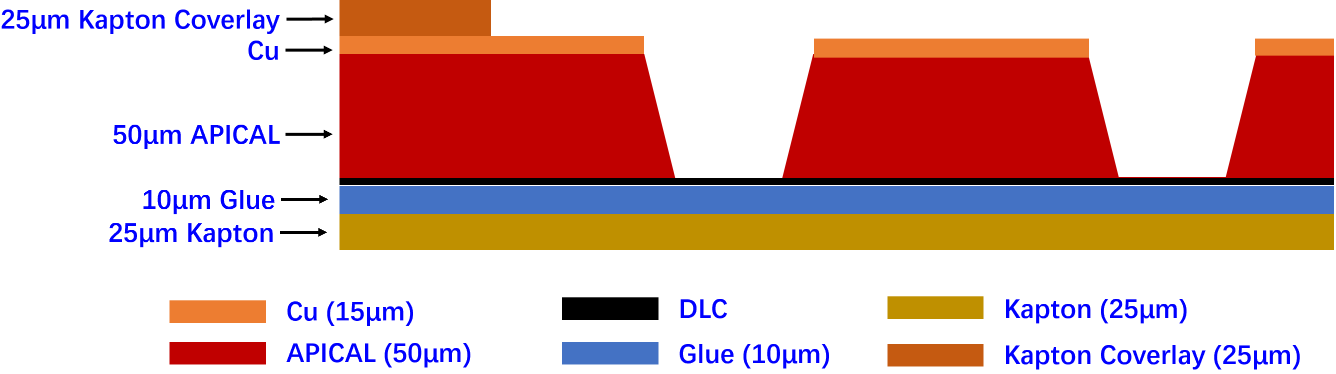 Layer stack of V readout
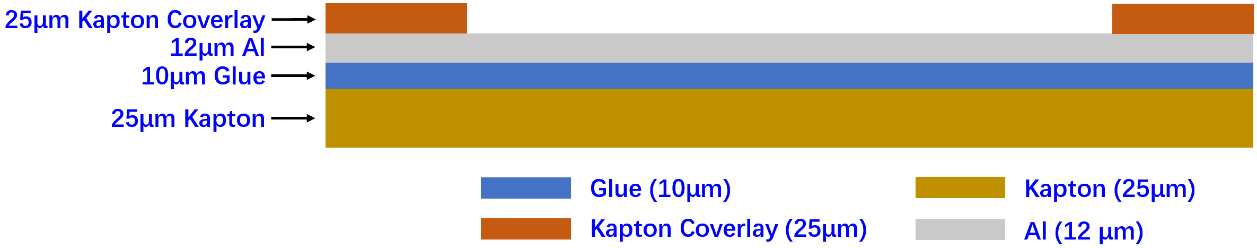 U/V 2D strip-readout, pitch of U strips is 0.4mm, Pitch of V strips is 0.8mm, angel between UV is 15
Beam test with magnetic filed
Setup：
Gas: Ar:CF4:CO2/45:40:15
Readout from X strips (cathode)
V strips are grounded
APV25+SRS+mmDAQ
Distance between forward and backward triggers is ~8m 
3 μRGroove trackers
0.5-1.5Tesla magnetic filed
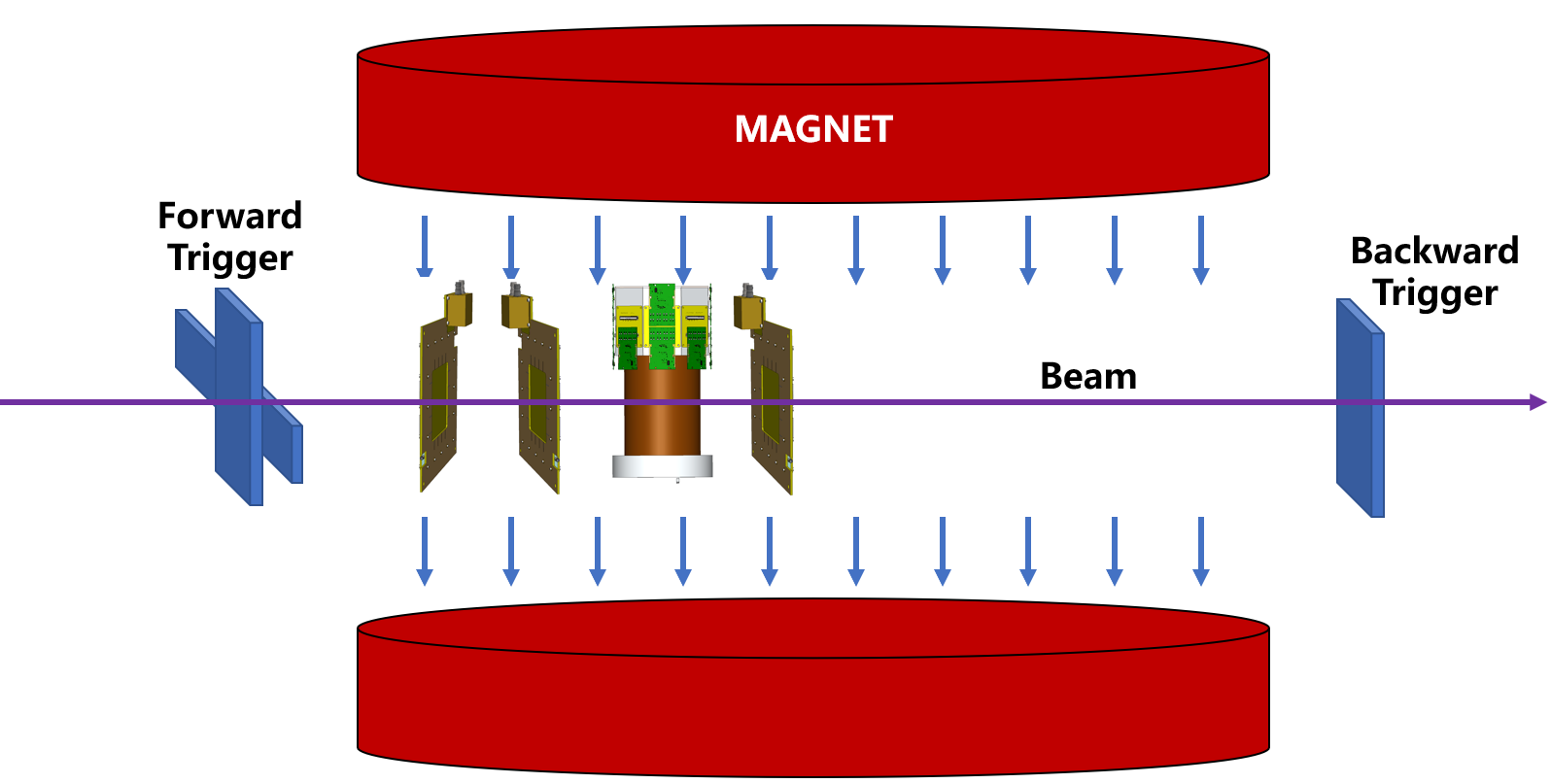 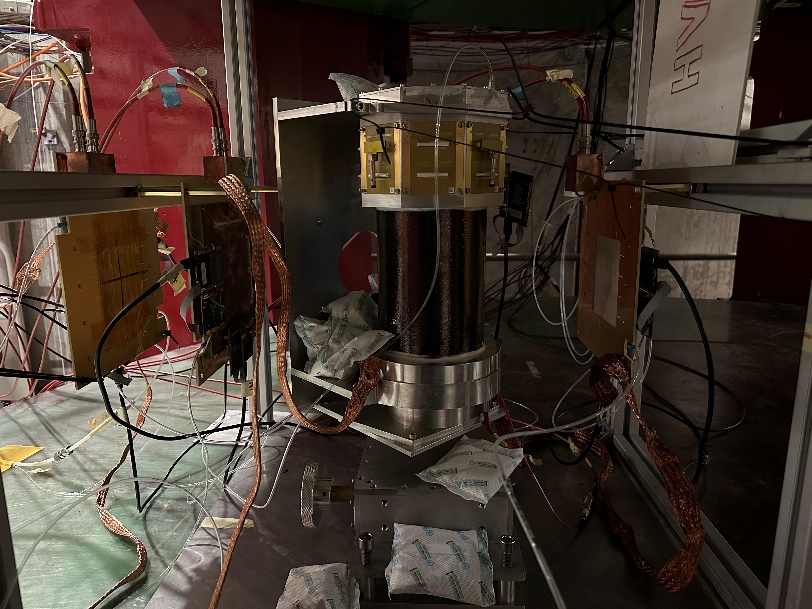 0mm
143mm
493mm
663mm
Magnet
2024. 09-10
μRgroove1&2
μRgroove3
C-μRGroove
Beam test with magnetic filed
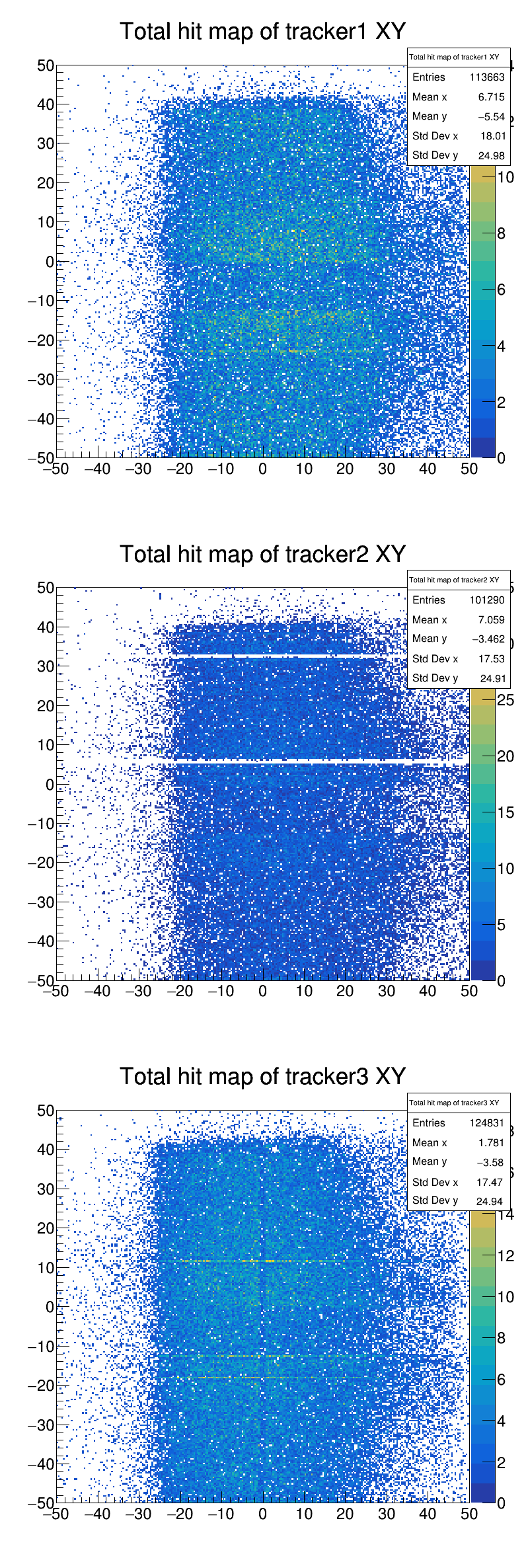 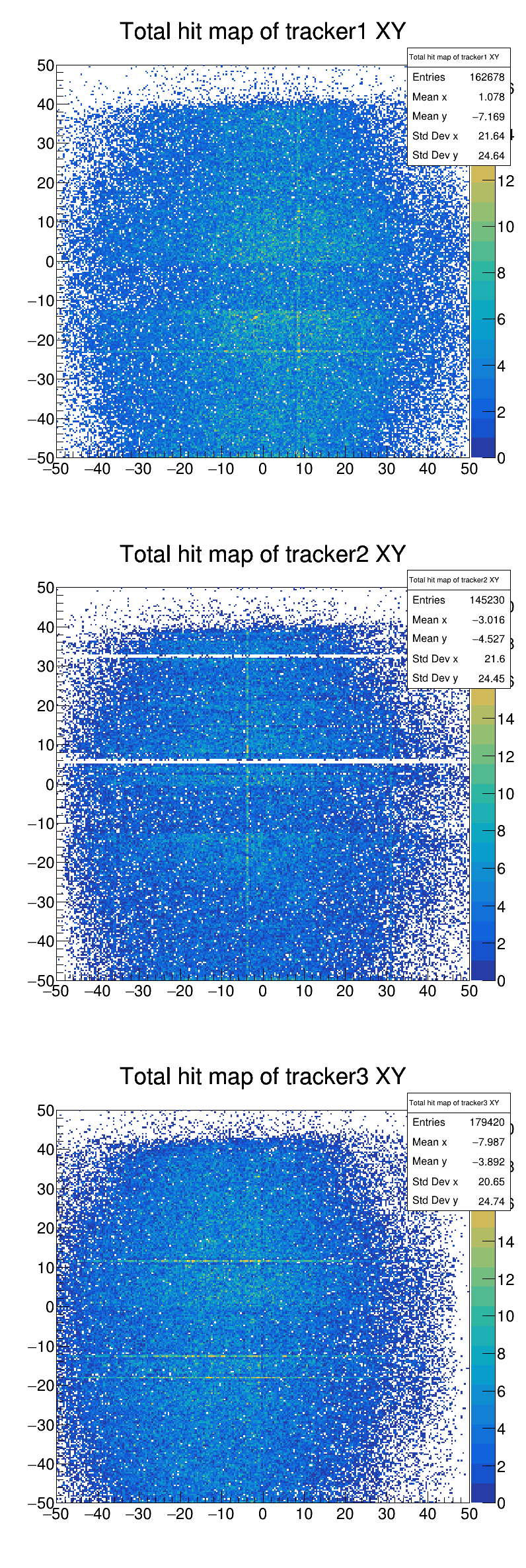 For perpendicular tracks, CC method
For perpendicular tracks, CC method
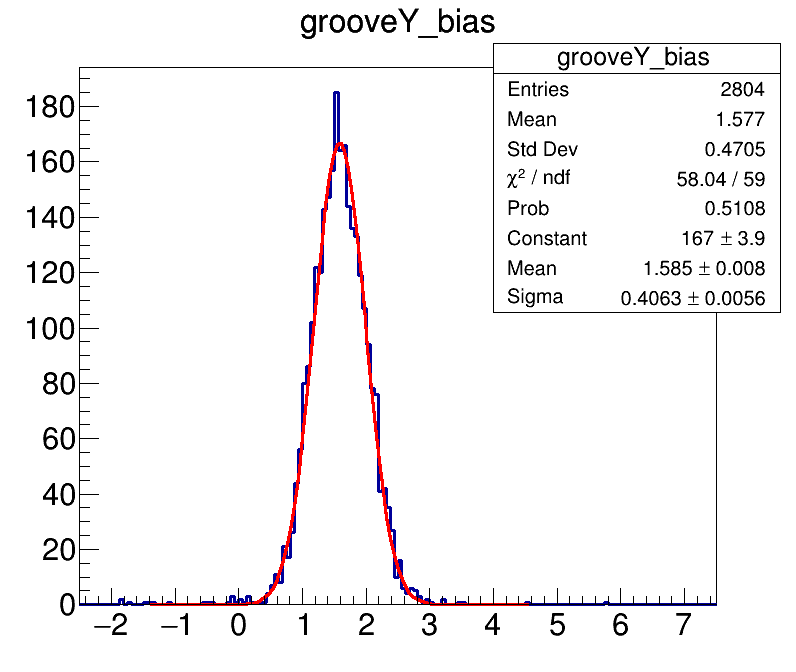 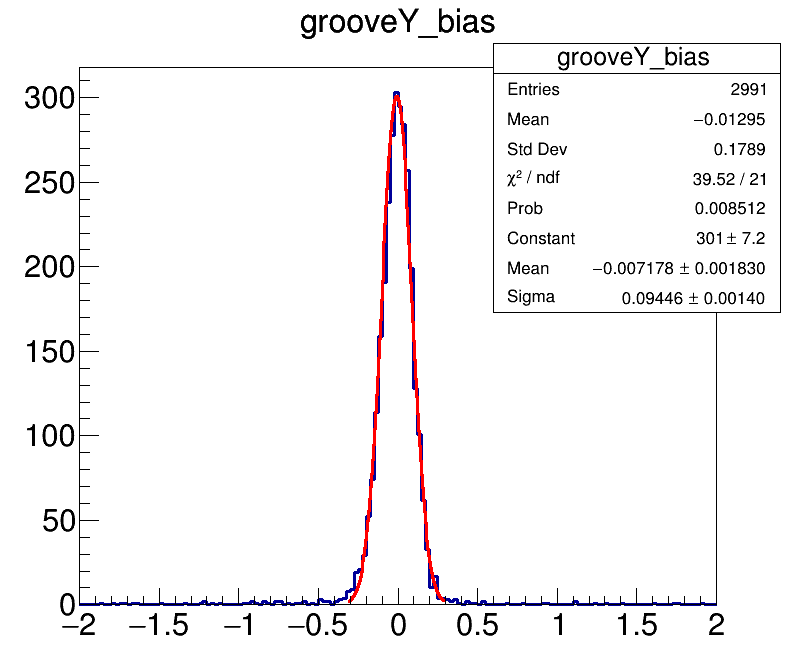 0 Telsa
1 Telsa
Spatial resolution is ~400μm
Bias: ~1.592mm, sigma: ~400μm
Lorenz angle: ~17.7°
Spatial resolution is ~94μm as a reference @B=0T
Trackers’ hit map shift caused by long distance between triggers.
Further analysis based on μTPC needed
The Size of 3-layer ITKW
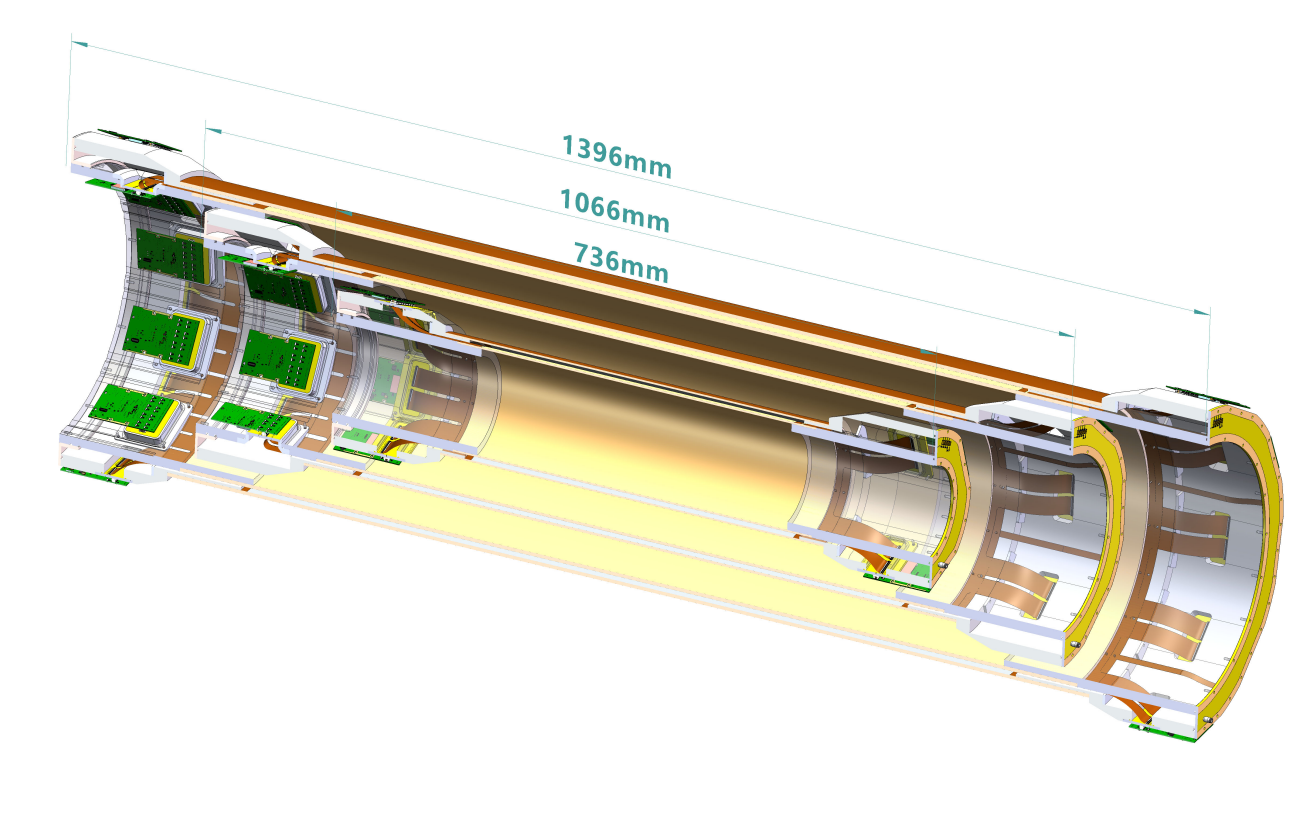 Size of active area:
Layer0:   D=131.0mm, L=100.0mm;
Layer1:   D=131.0mm, L=380.0mm;
Layer2:   D=229.4mm, L=650.0mm;
Layer3:   D=327.9mm, L=920.0mm;